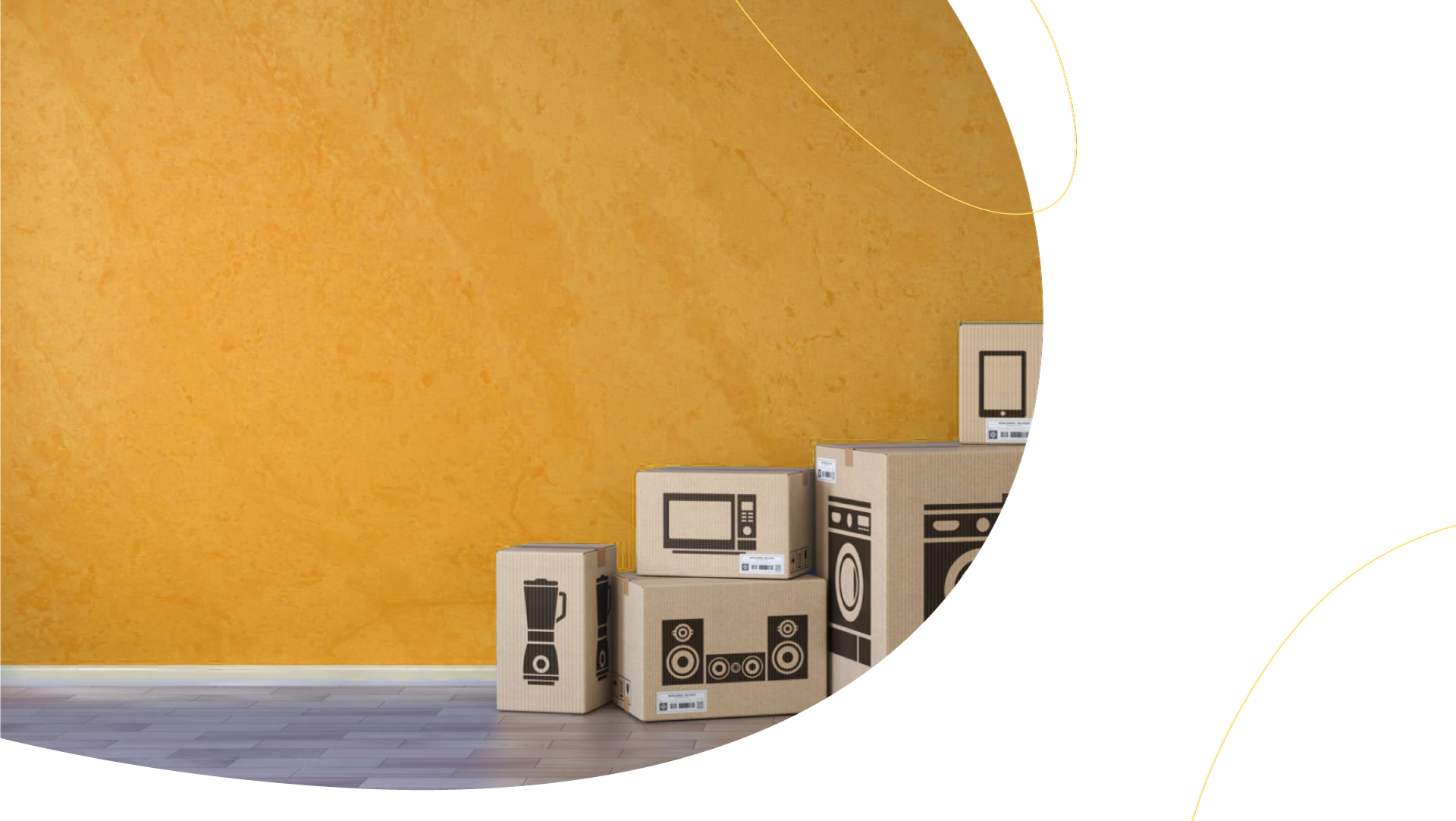 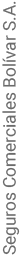 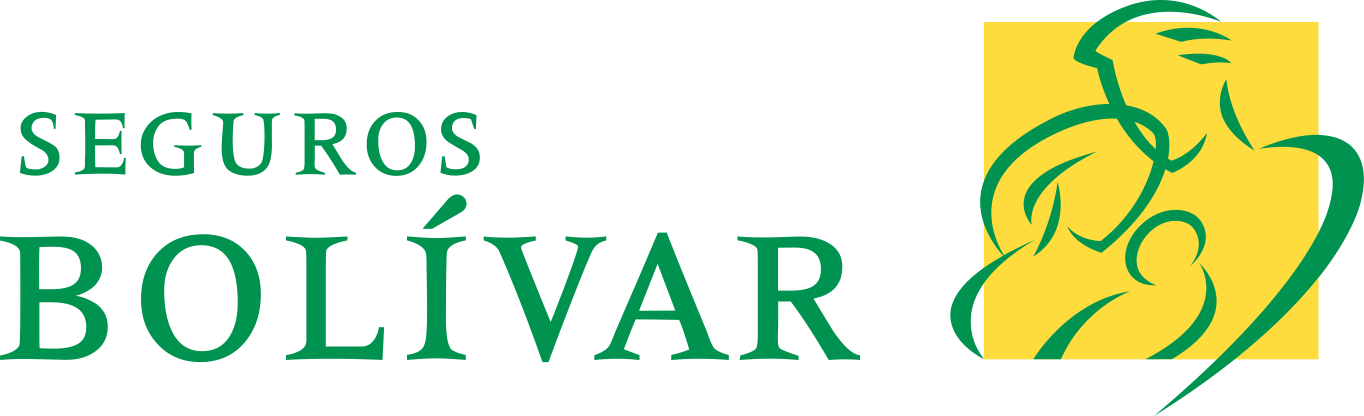 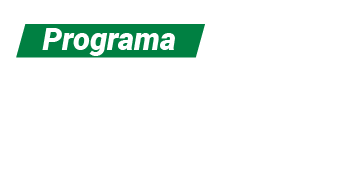 para el Sector de Tecnología
El riesgo está 
en los detalles
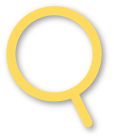 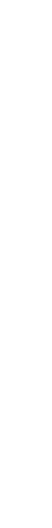 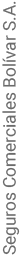 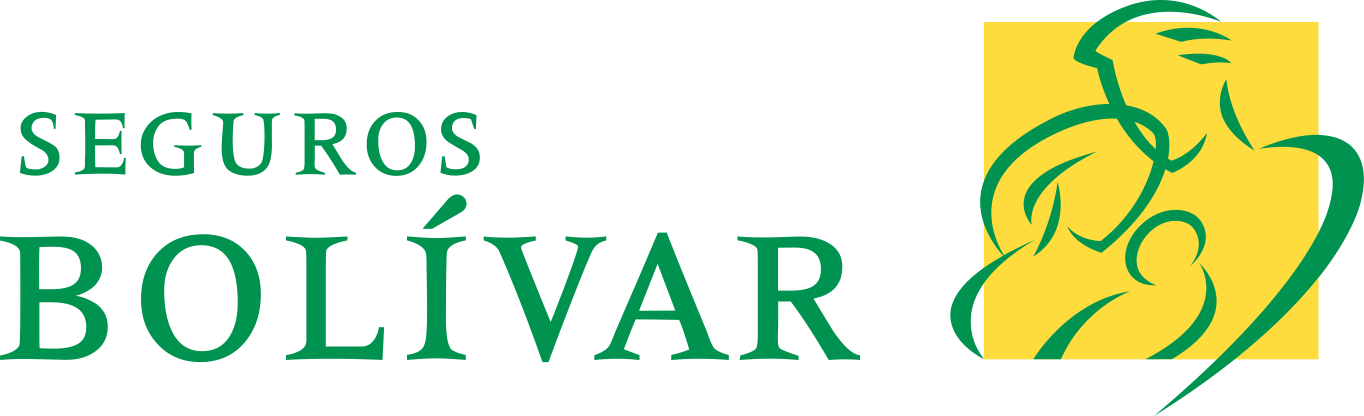 ¿Por qué elegirnos?
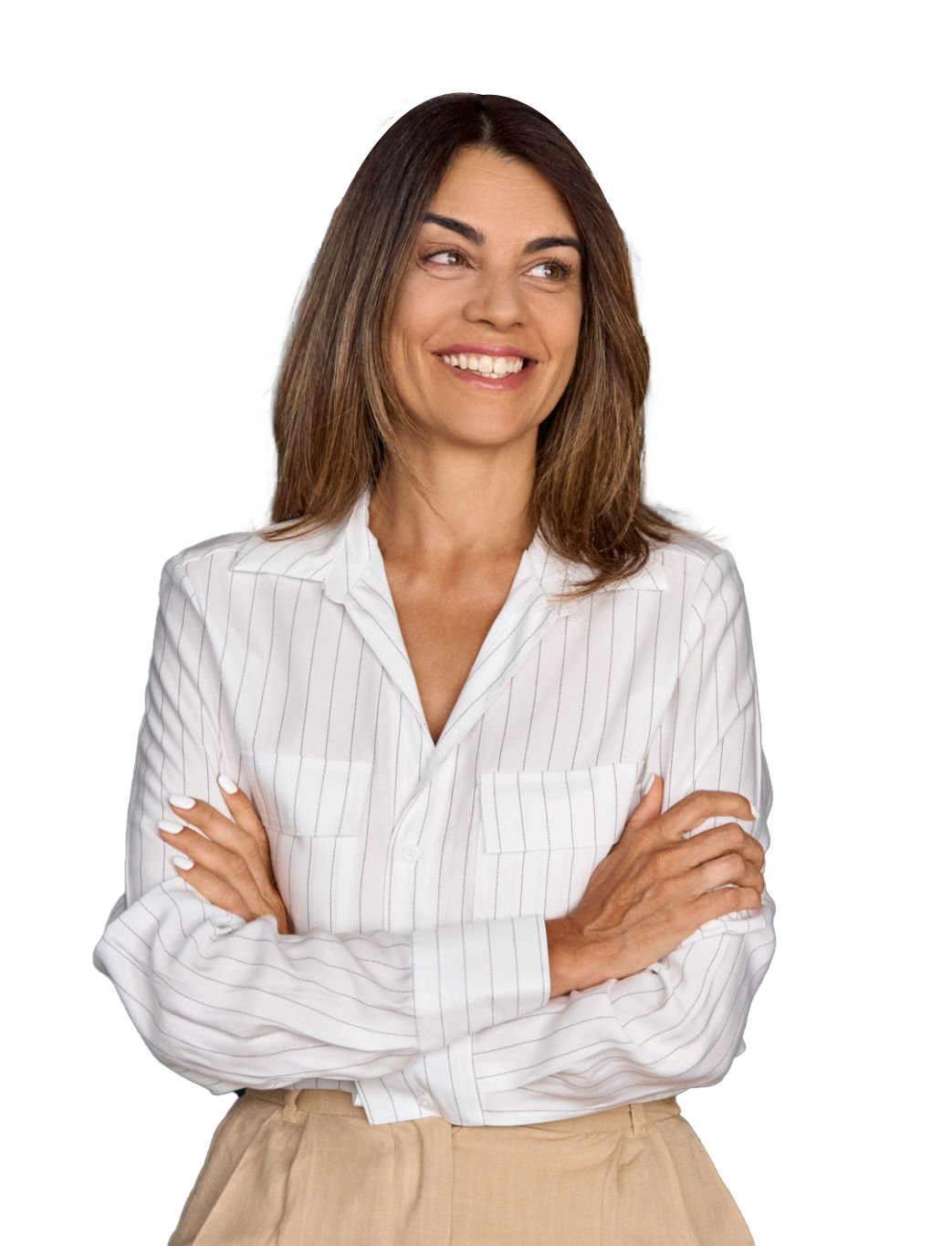 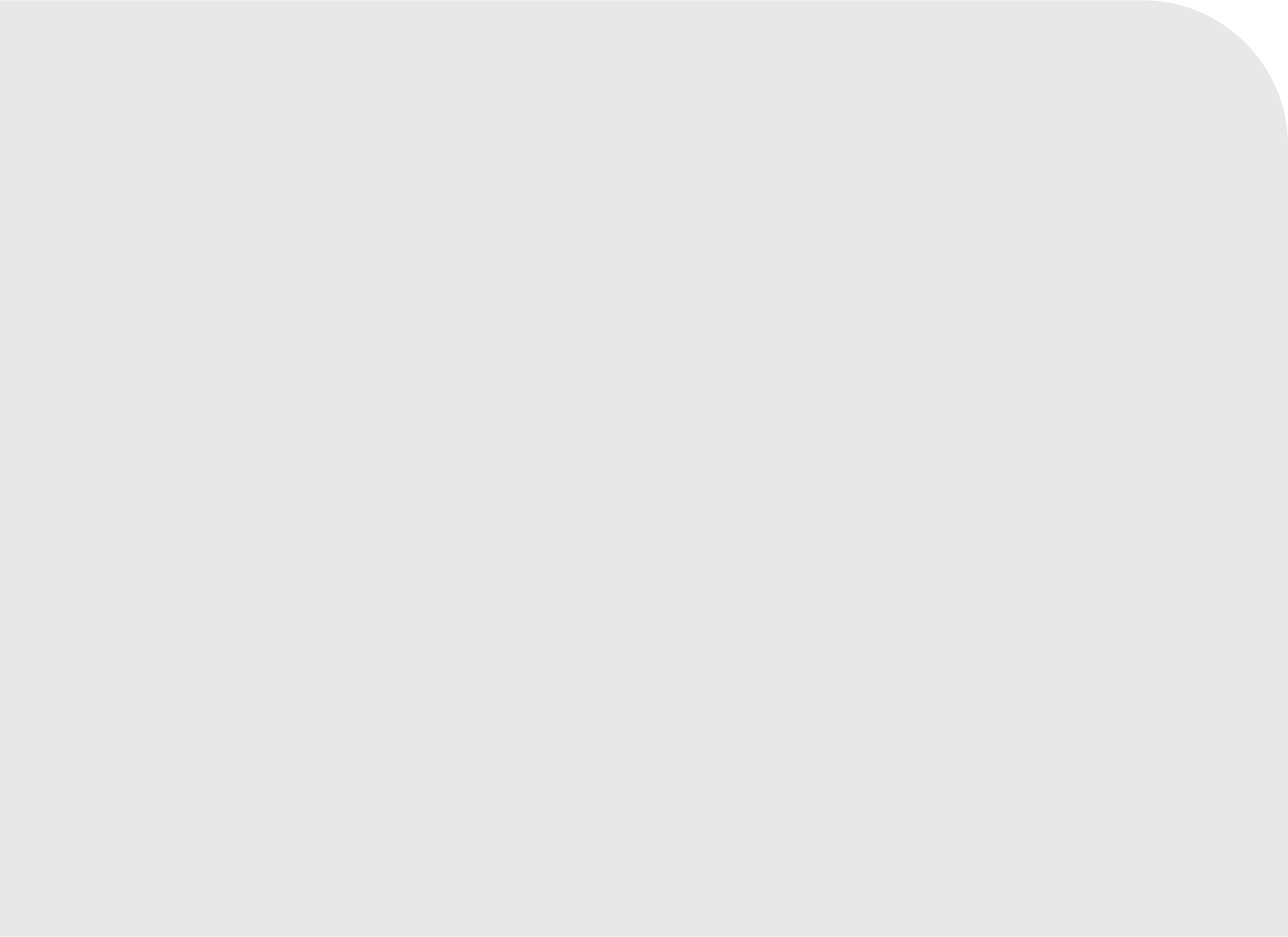 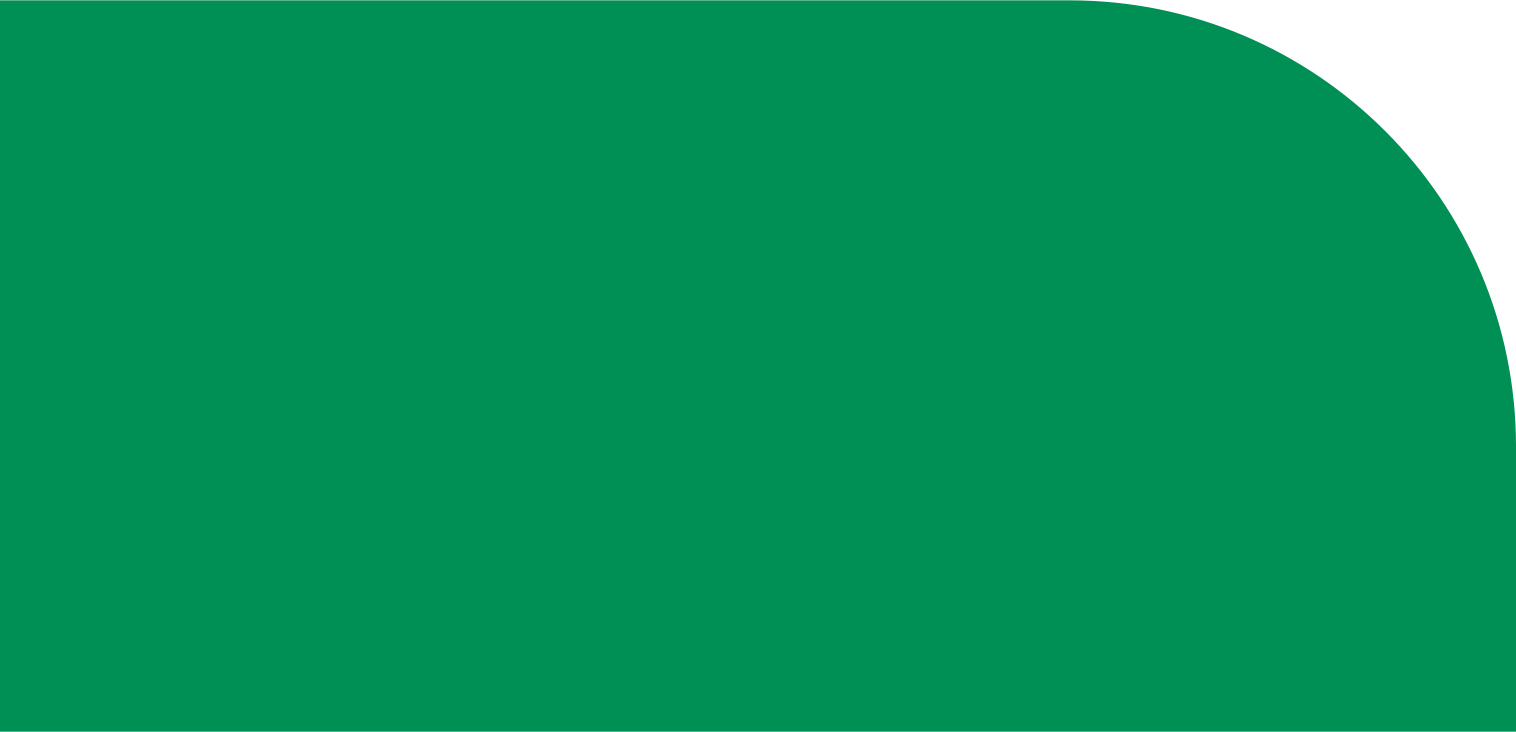 Somos pioneros en Colombia en  administración 
de riesgos para el  proceso de distribución, con:
Equipo especializado, experto en logística y comercio exterior.
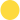 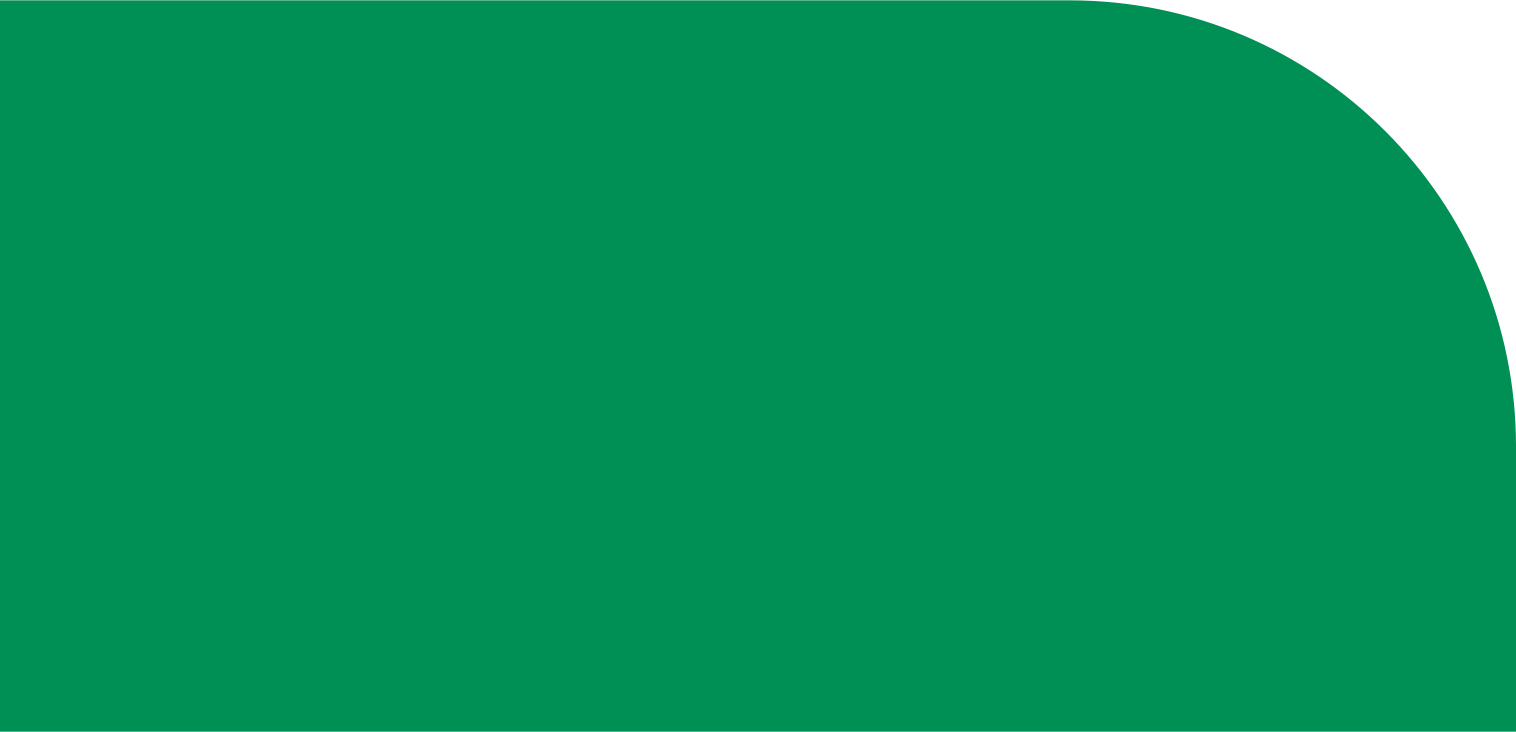 Nos adaptamos a las  necesidades de su sector
Expertos en prevención de riesgos en cadena de suministro.
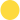 Definición del programa con nuestros clientes
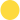 Más de 25 años de experiencia.
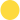 Programa de prevención hecho a la medida del sector.
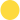 Asistencia para apoyar su operación, prevenir riesgos y atender emergencias diseñada para su sector.
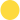 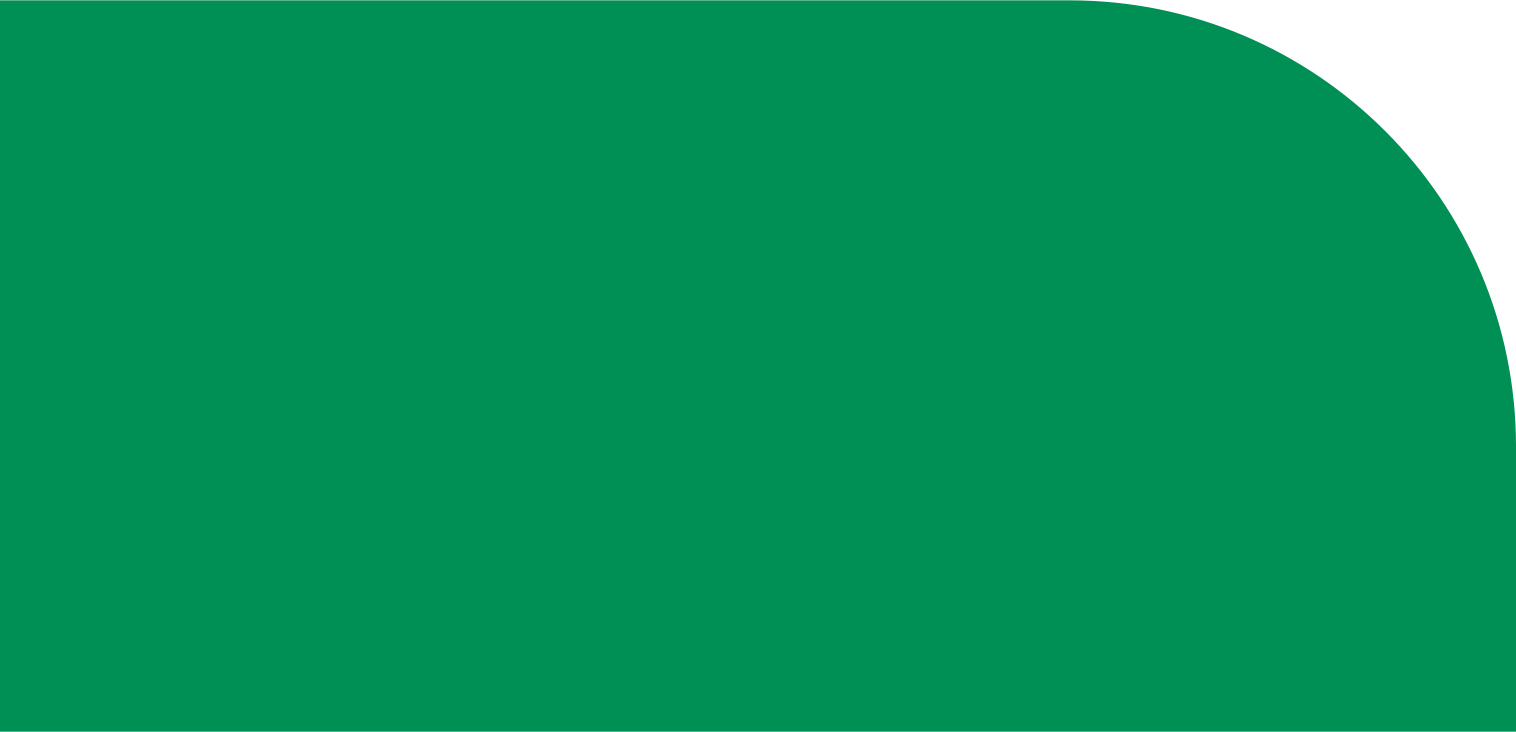 Pioneros en asistencia carga:
Asistencia para apoyar su operación, prevenir riesgos y atender emergencias diseñada para su sector.
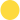 Proveedores especializados en apoyo a la operación de transporte
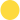 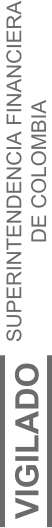 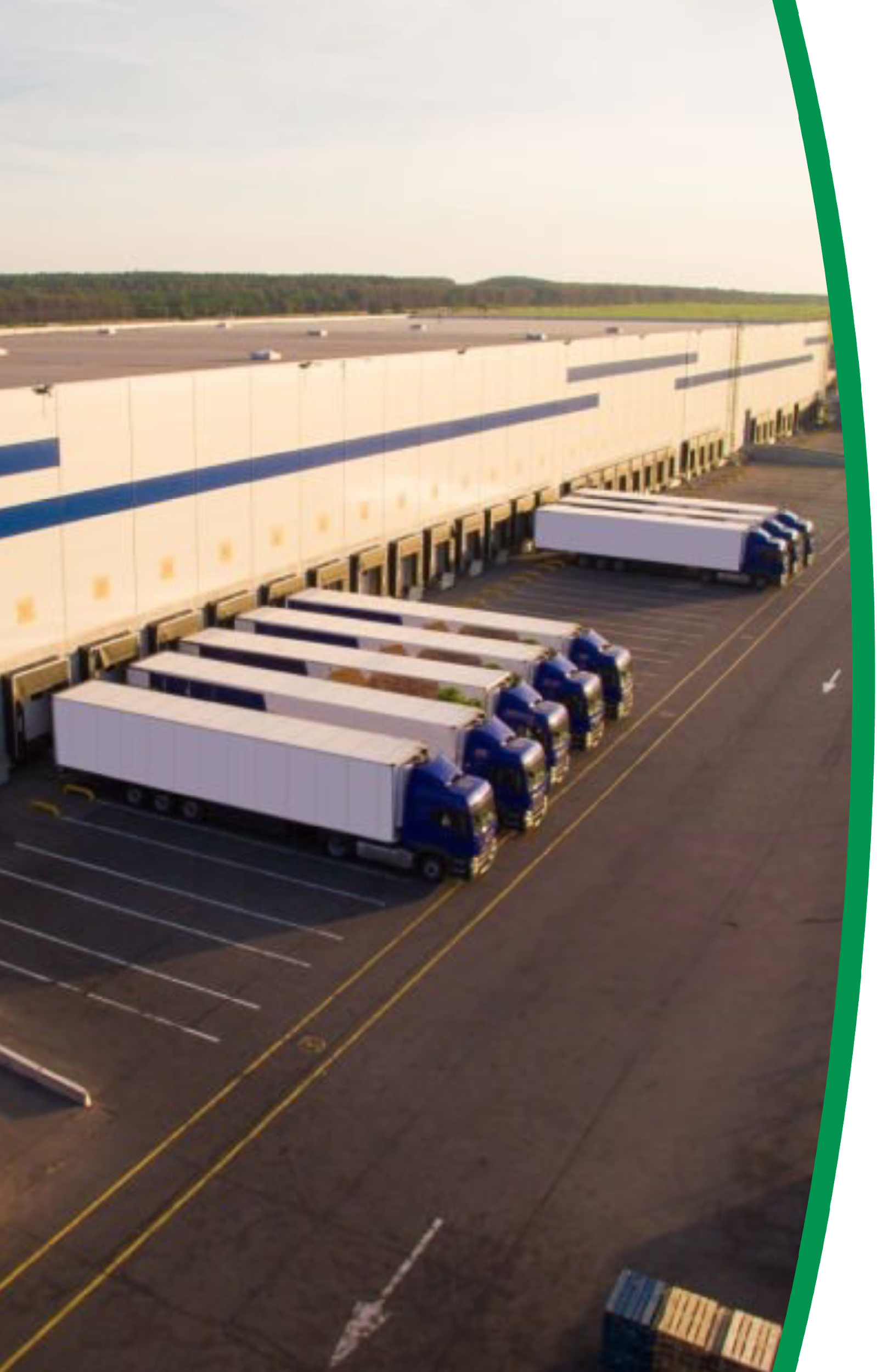 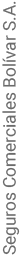 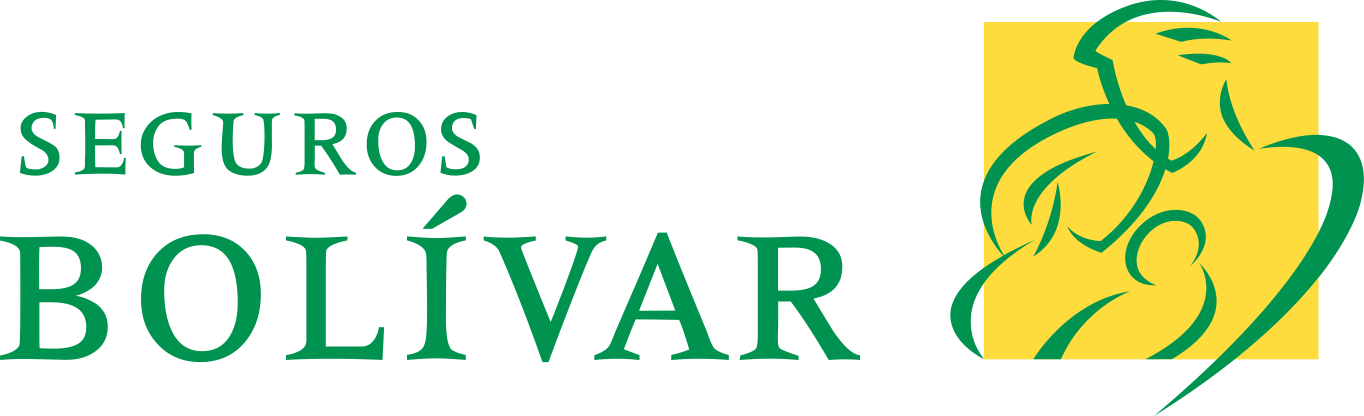 ¿Cuáles son los
componentes del programa?
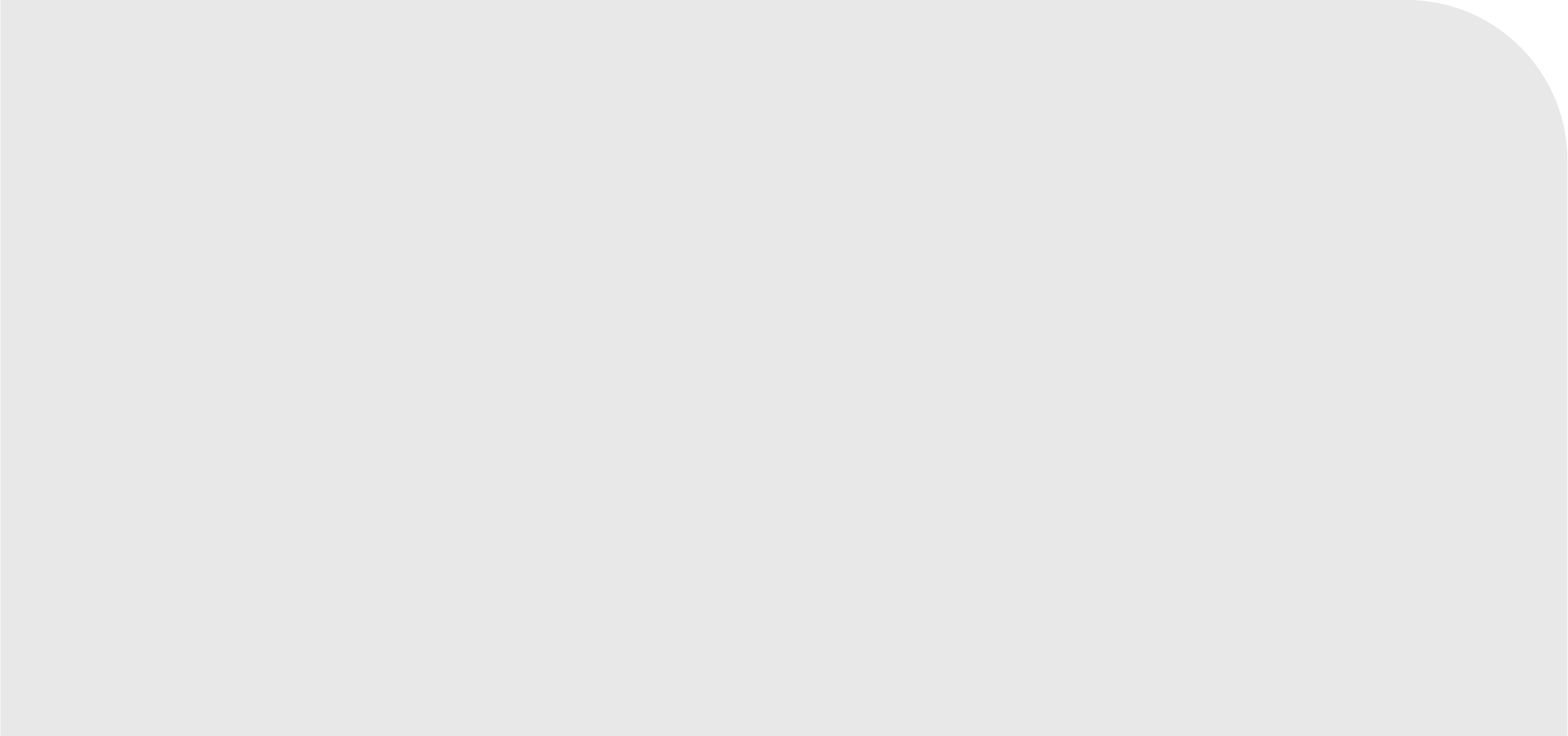 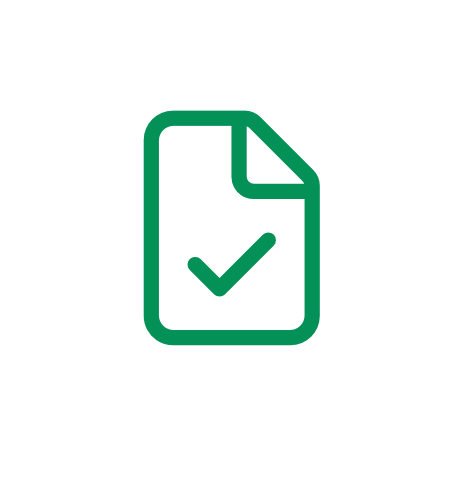 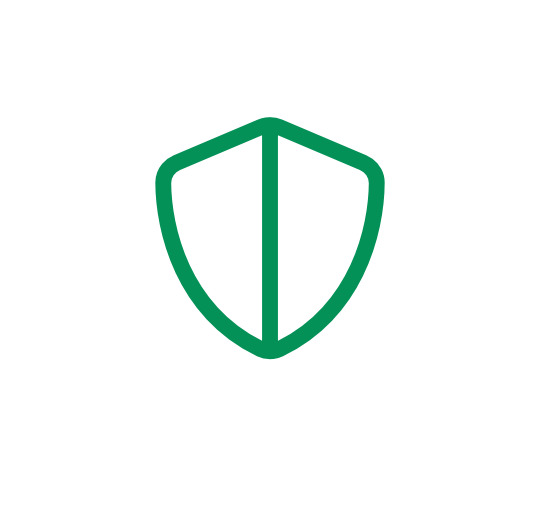 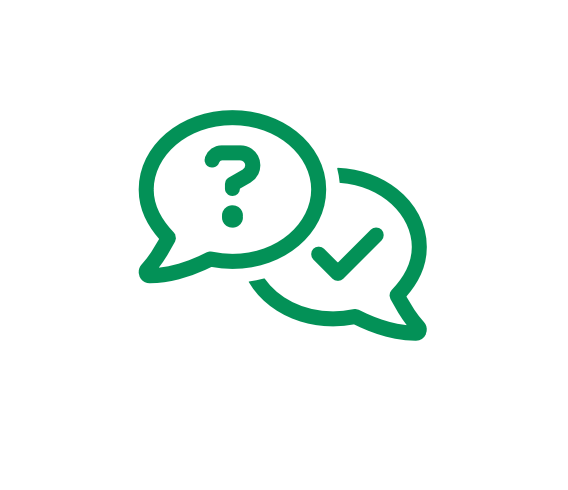 Asesoría  
Comercial
Servicios de prevención de riesgos
Asistencia  carga
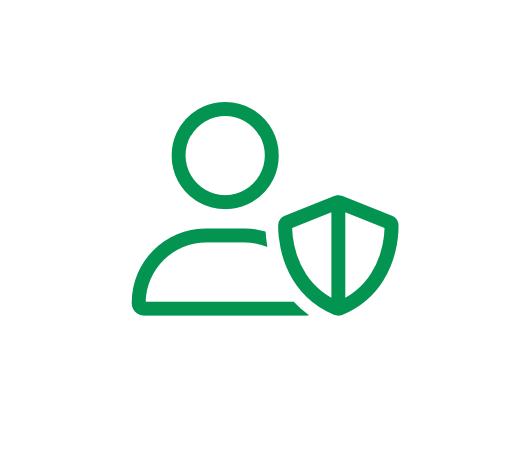 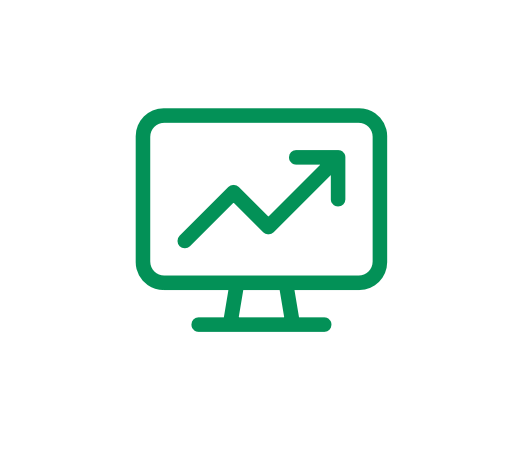 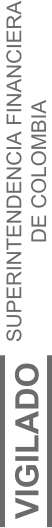 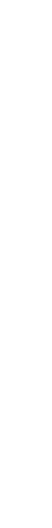 Formación
Indemnizaciones
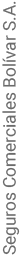 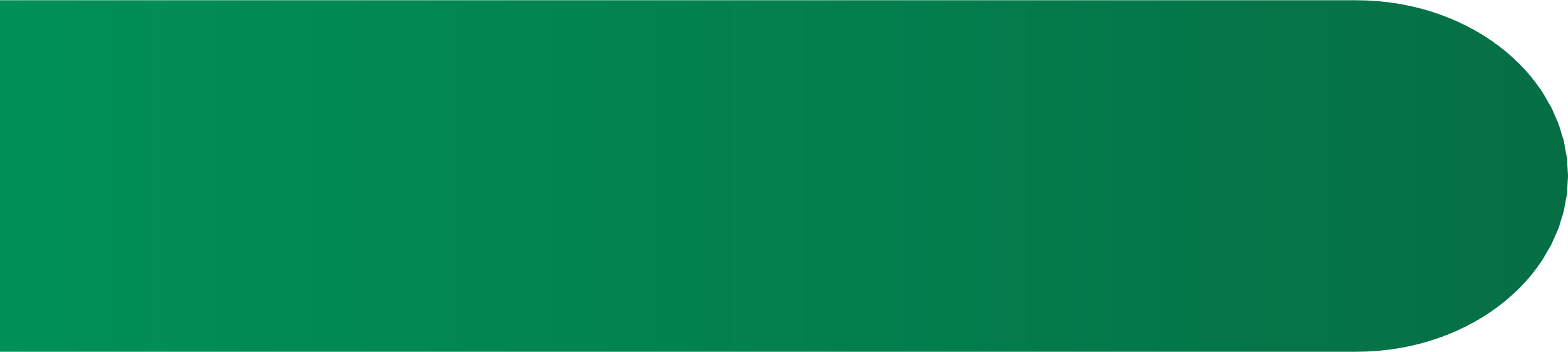 Asesoría Comercial especializada
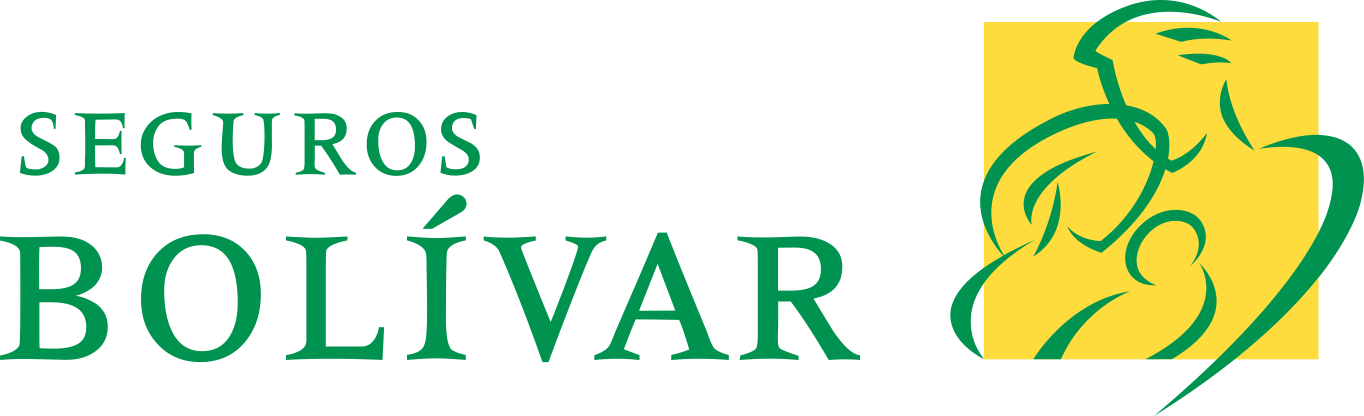 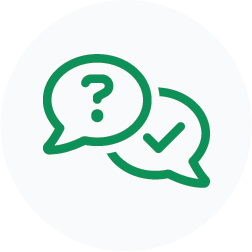 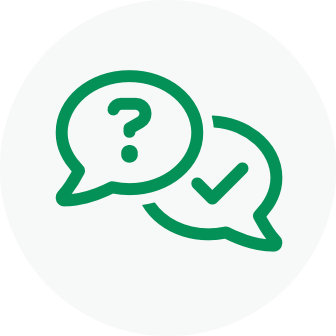 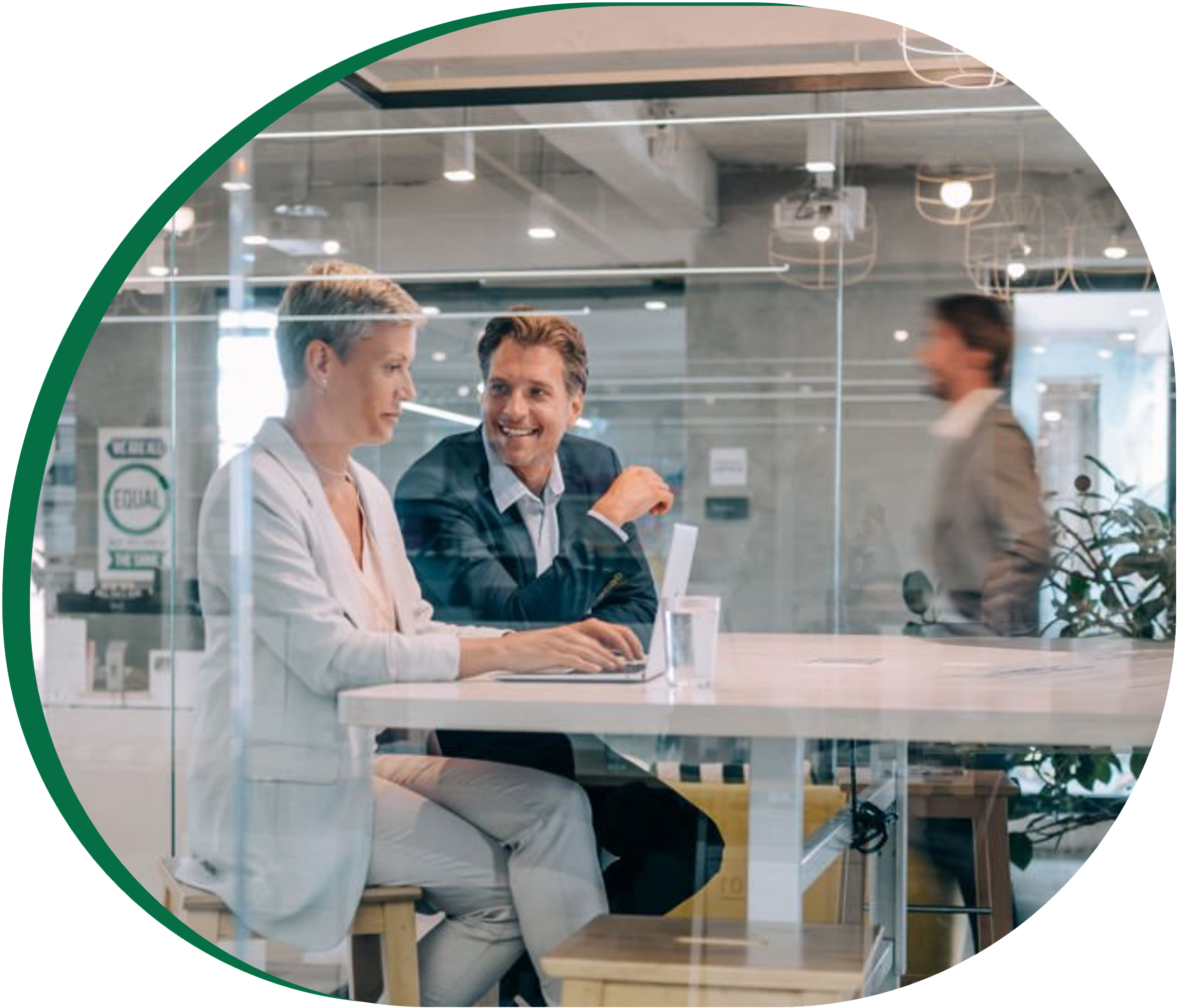 Nuestro equipo tiene amplio conocimiento en seguros, logística y cadena de abastecimiento lo que nos permite  entender su operación de transporte, con el fin de ayudarlo a construir el seguro que más se adapta a las necesidades de su sector Tecnología. 

Usted podrá proteger sus despachos de mercancía contra pérdidas o daños por riesgos inherentes al transporte de carga.
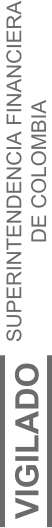 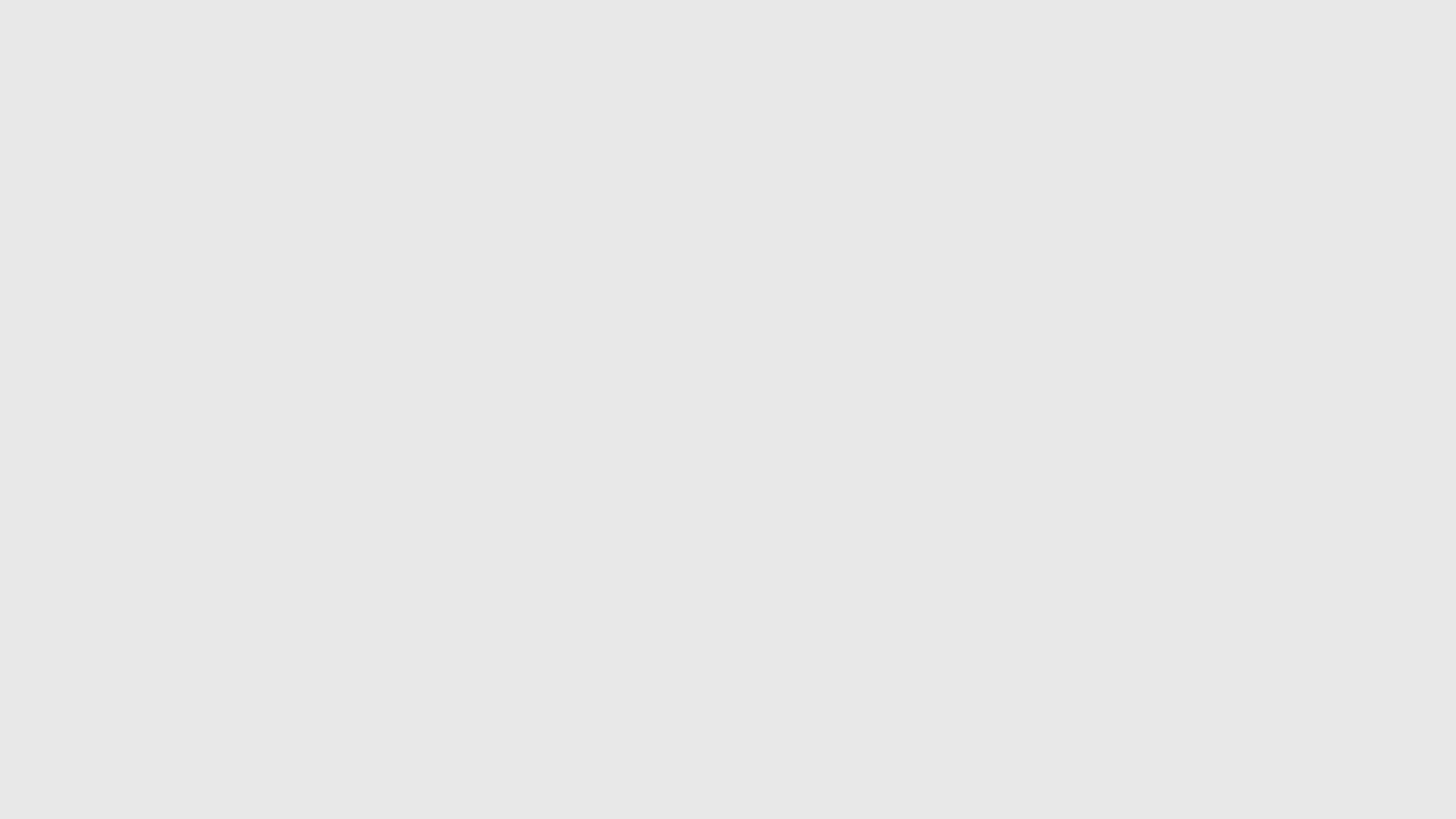 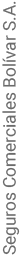 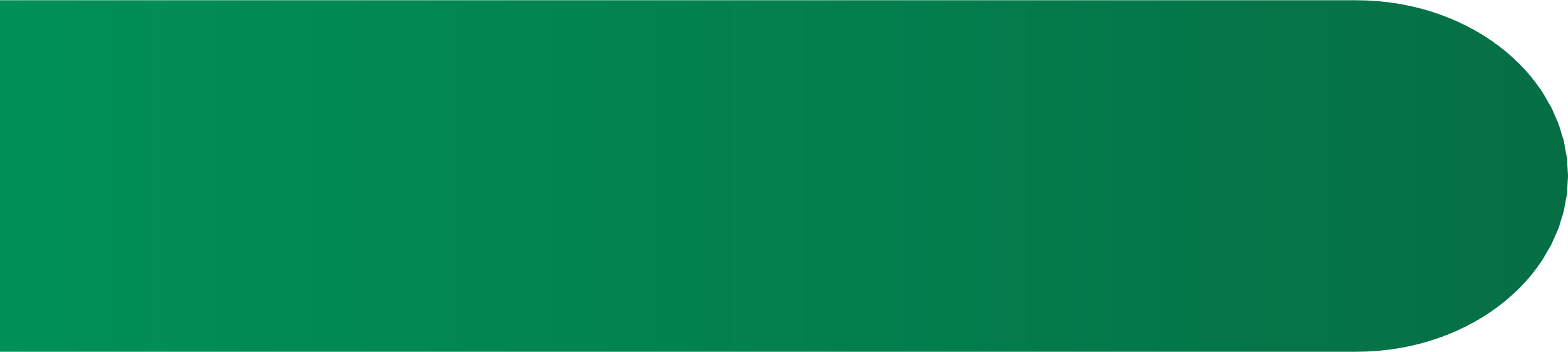 Servicios de 
Prevención de Riesgos
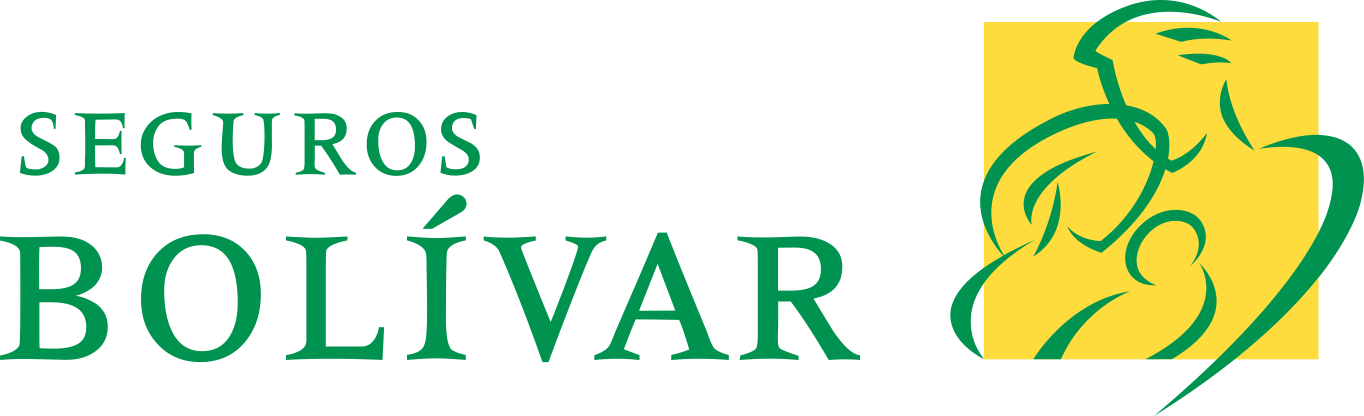 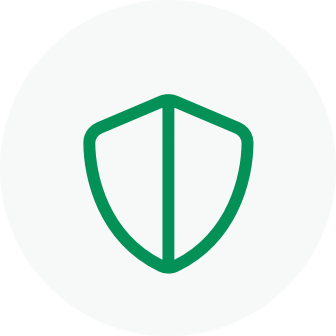 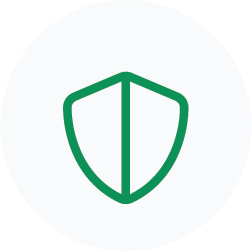 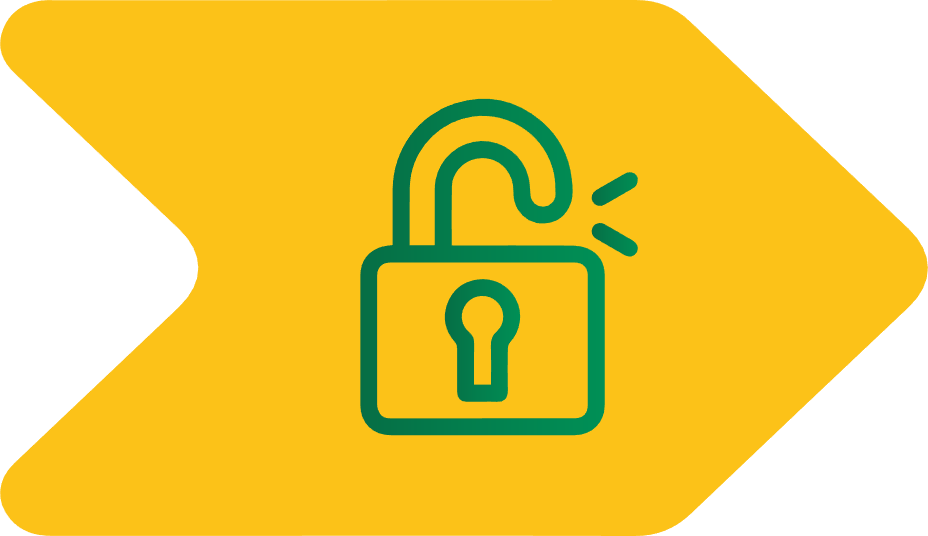 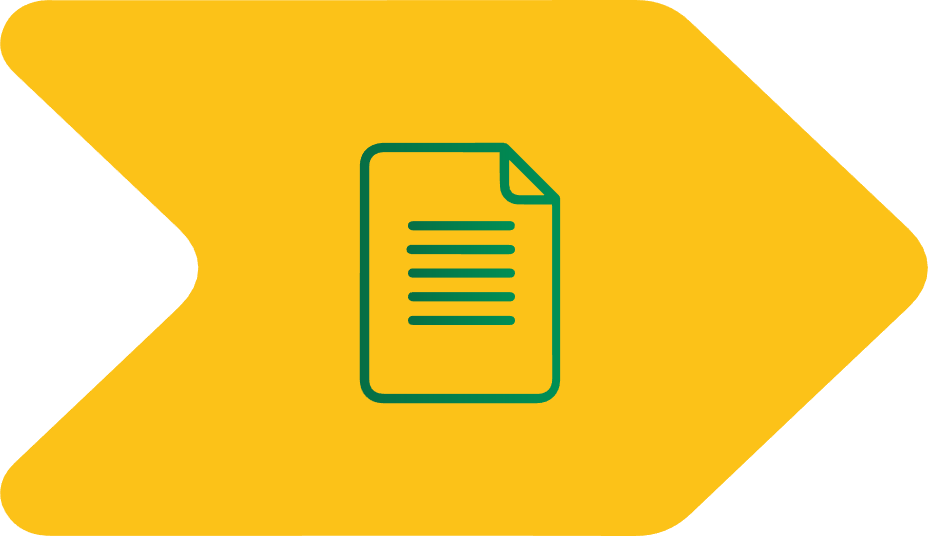 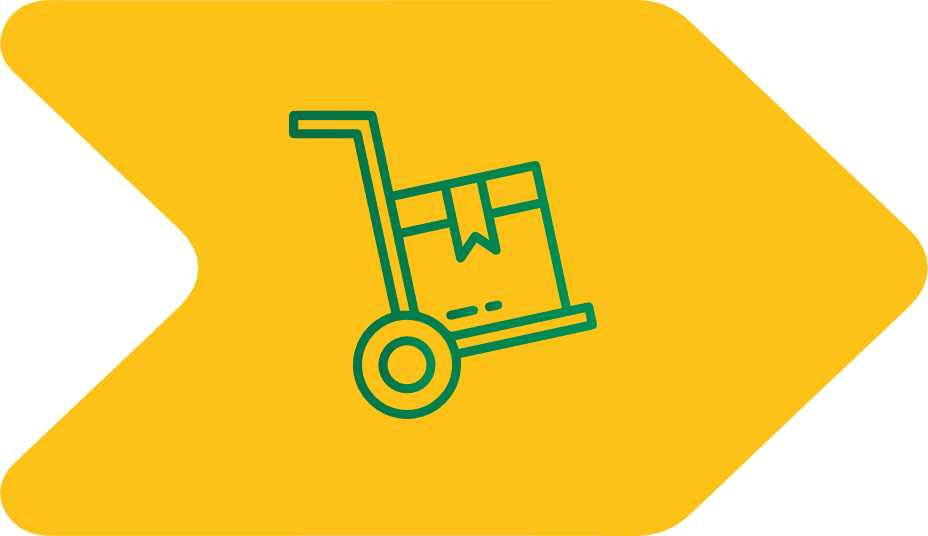 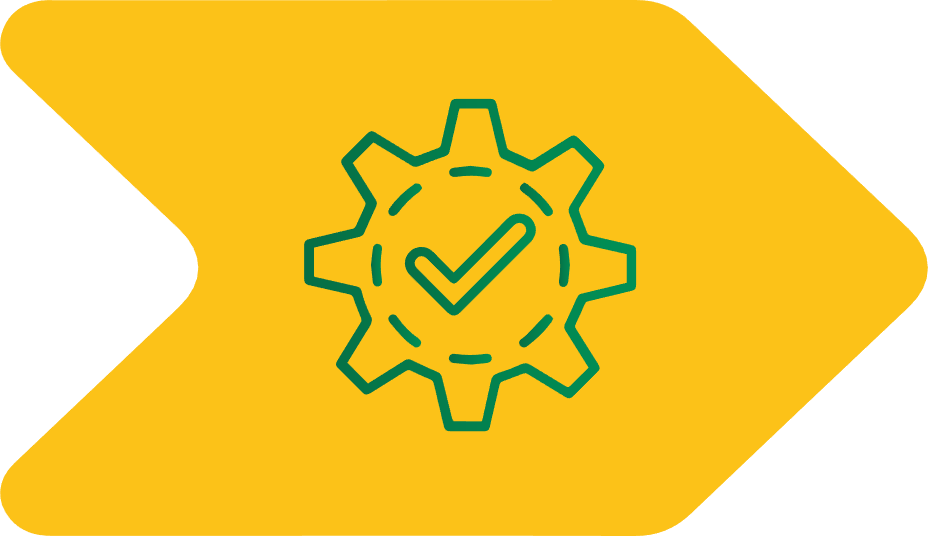 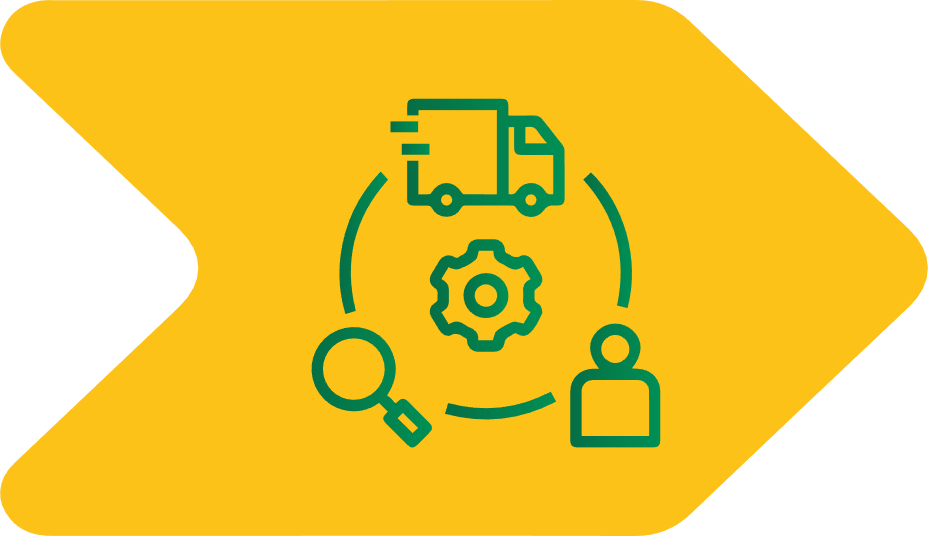 Diagnóstico de riesgos en sus procesos logísticos y cadena de frío
Asesoría en riesgos asociados al cargue y descargue
Asesoría para cumplimiento Operador Económico Autorizado
Evaluación de proveedores de servicios logísticos
Protocolo de 
Seguridad
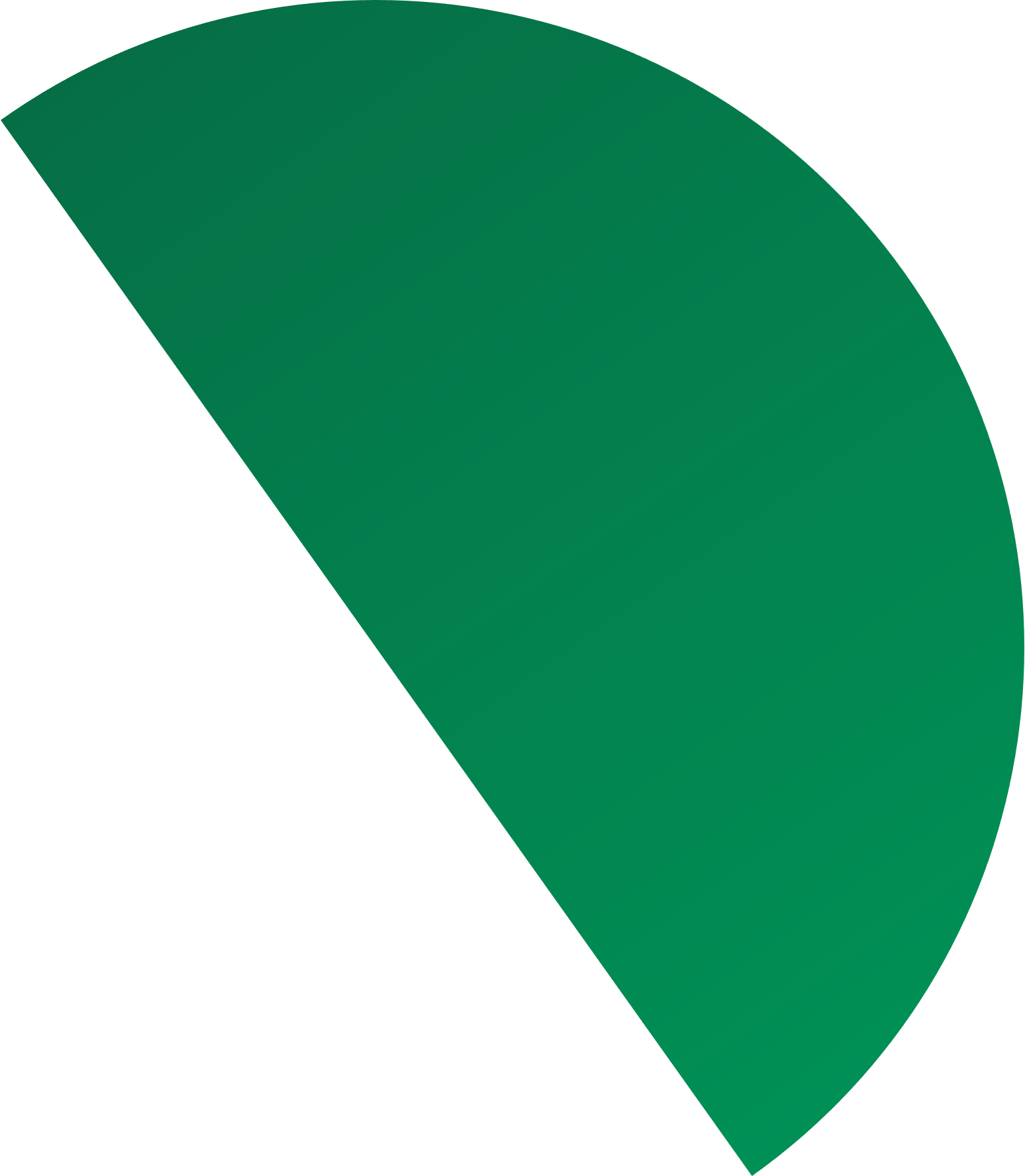 *Este acompañamiento se brindará de manera personalizada con un ingeniero de Control de Riesgos a clientes con primas anuales superiores a 20 millones, quienes no estén en este segmento estas temáticas se abordarán a través de los webinars y el portal de prevención.
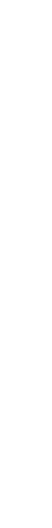 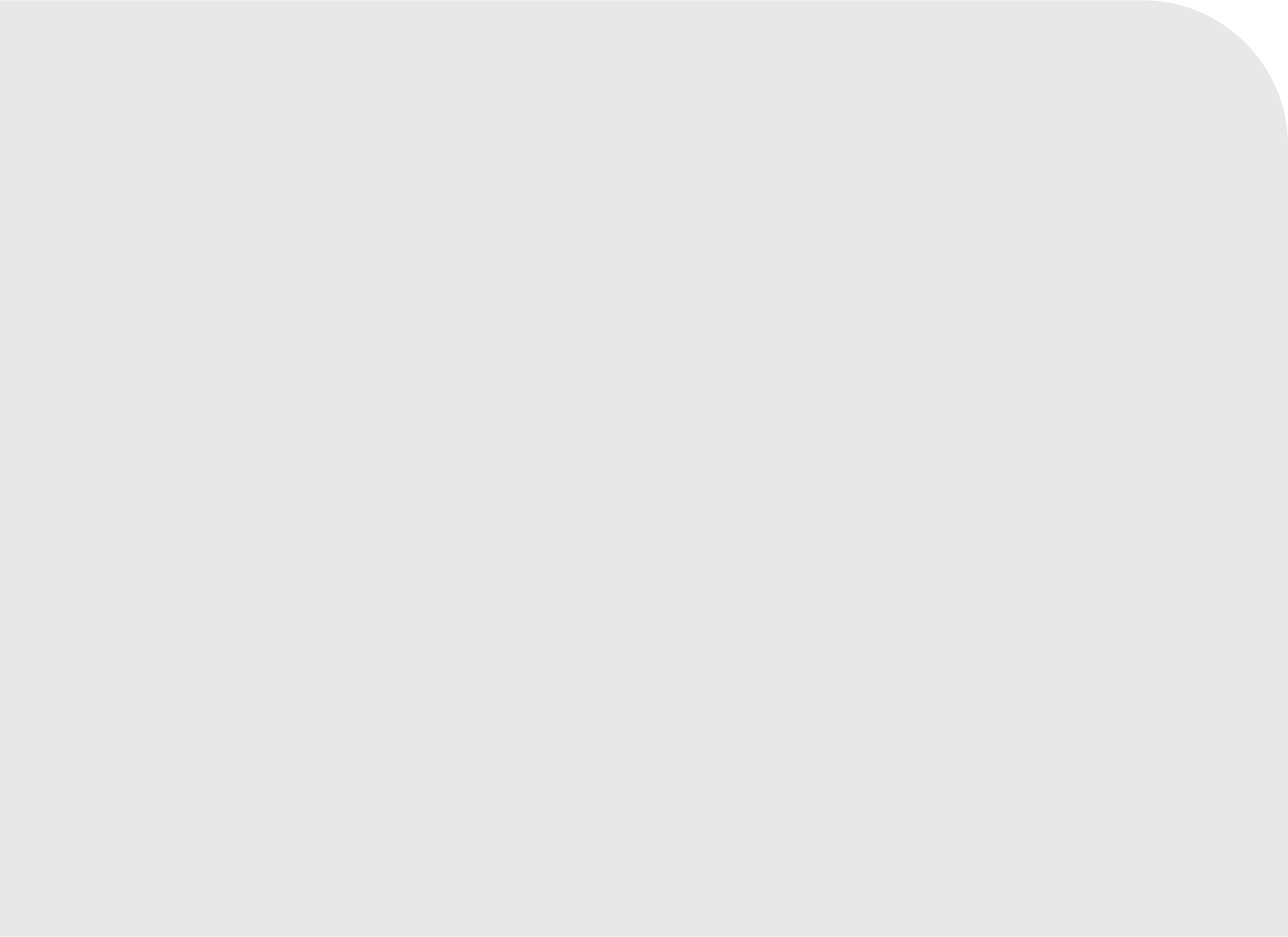 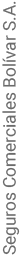 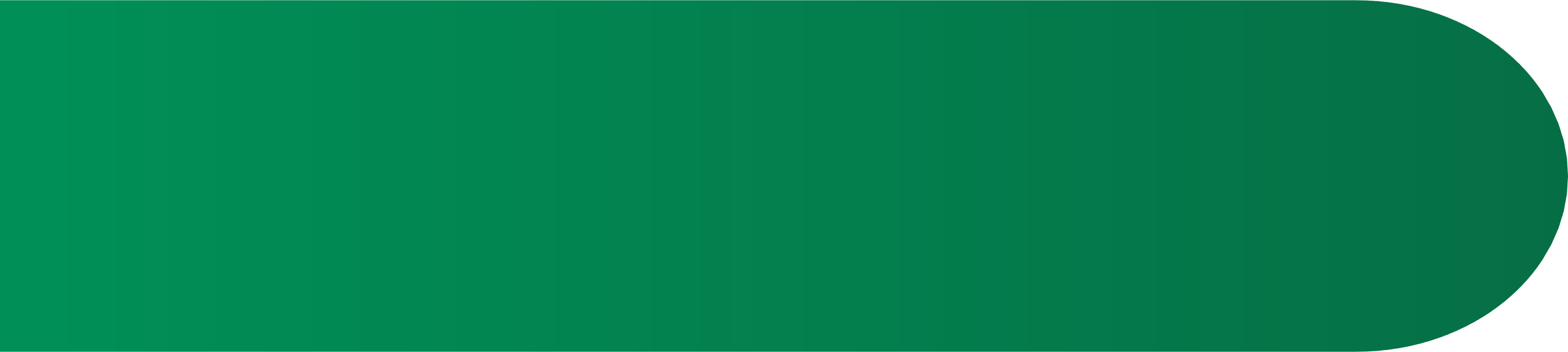 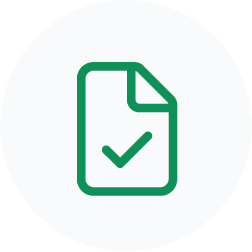 Asistencia Carga 
Tecnología
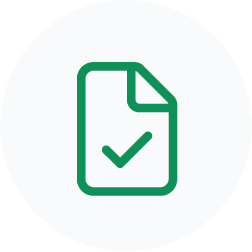 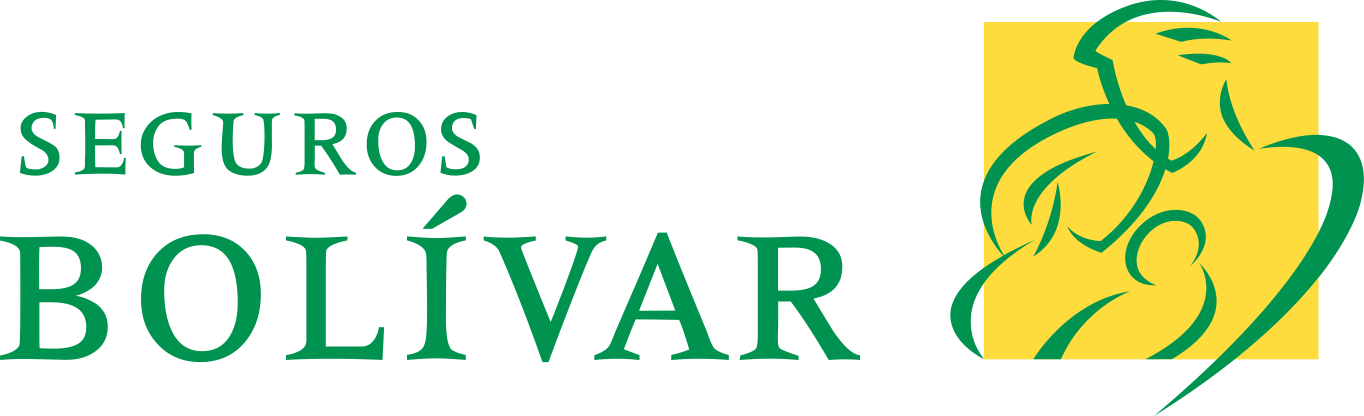 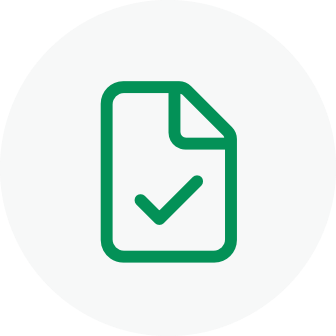 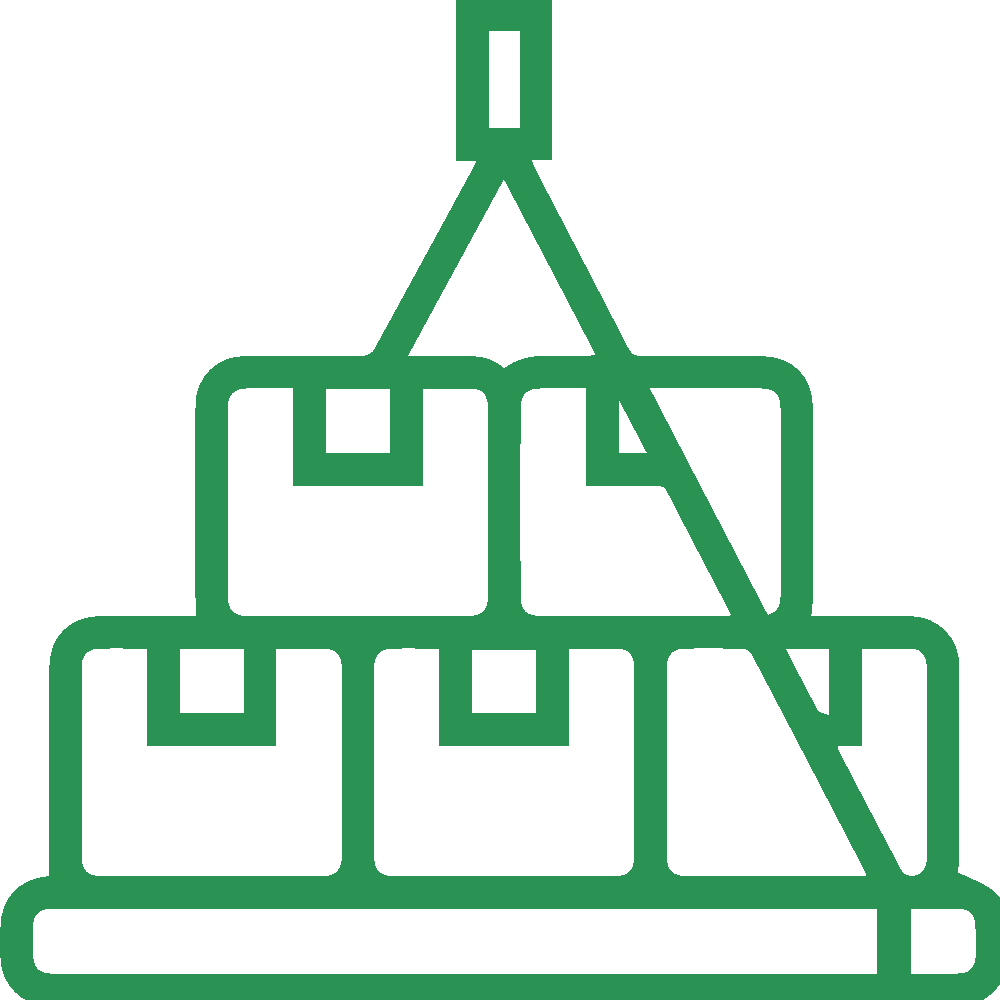 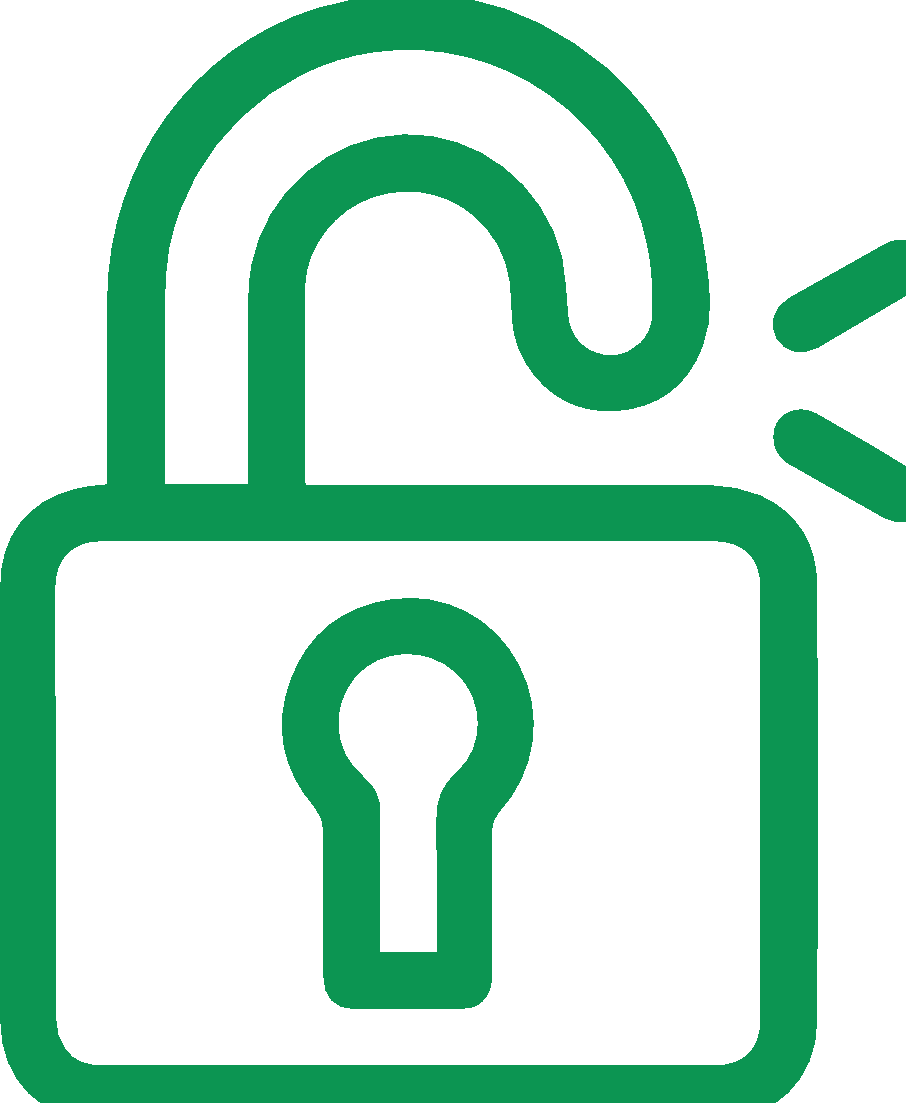 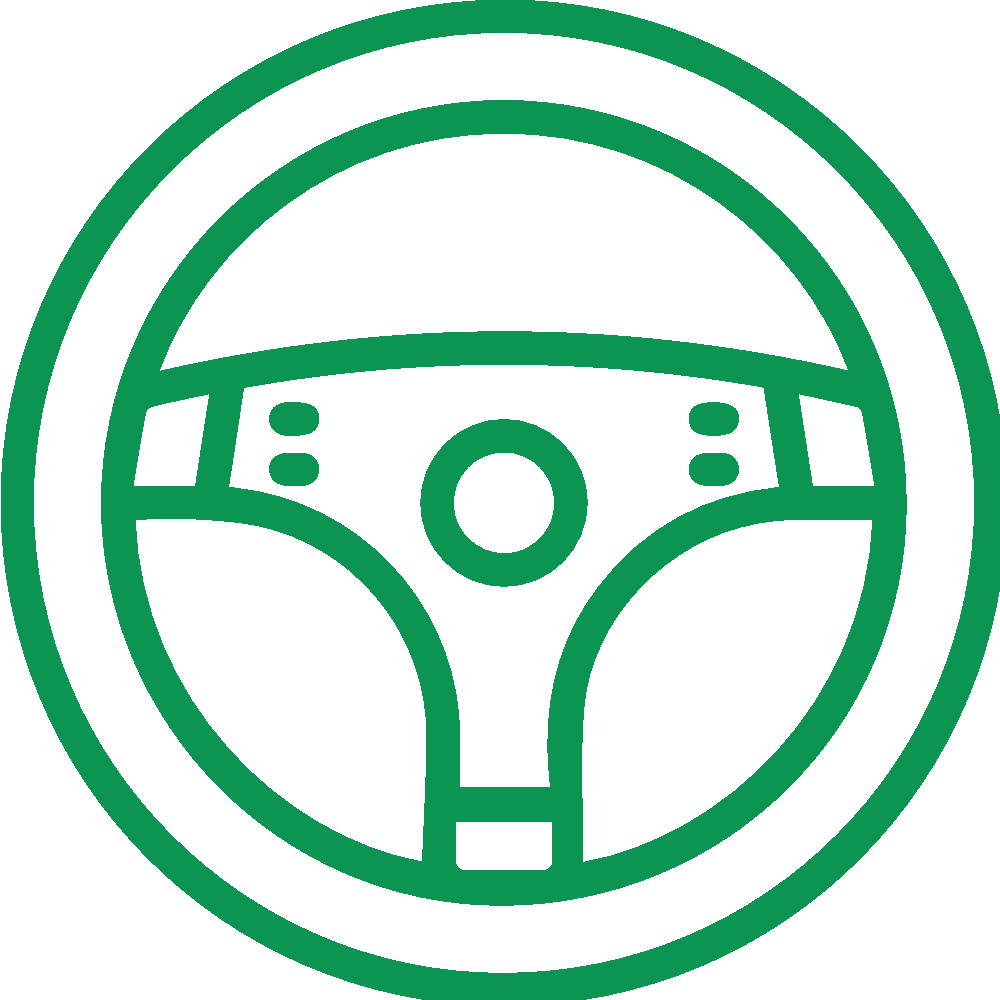 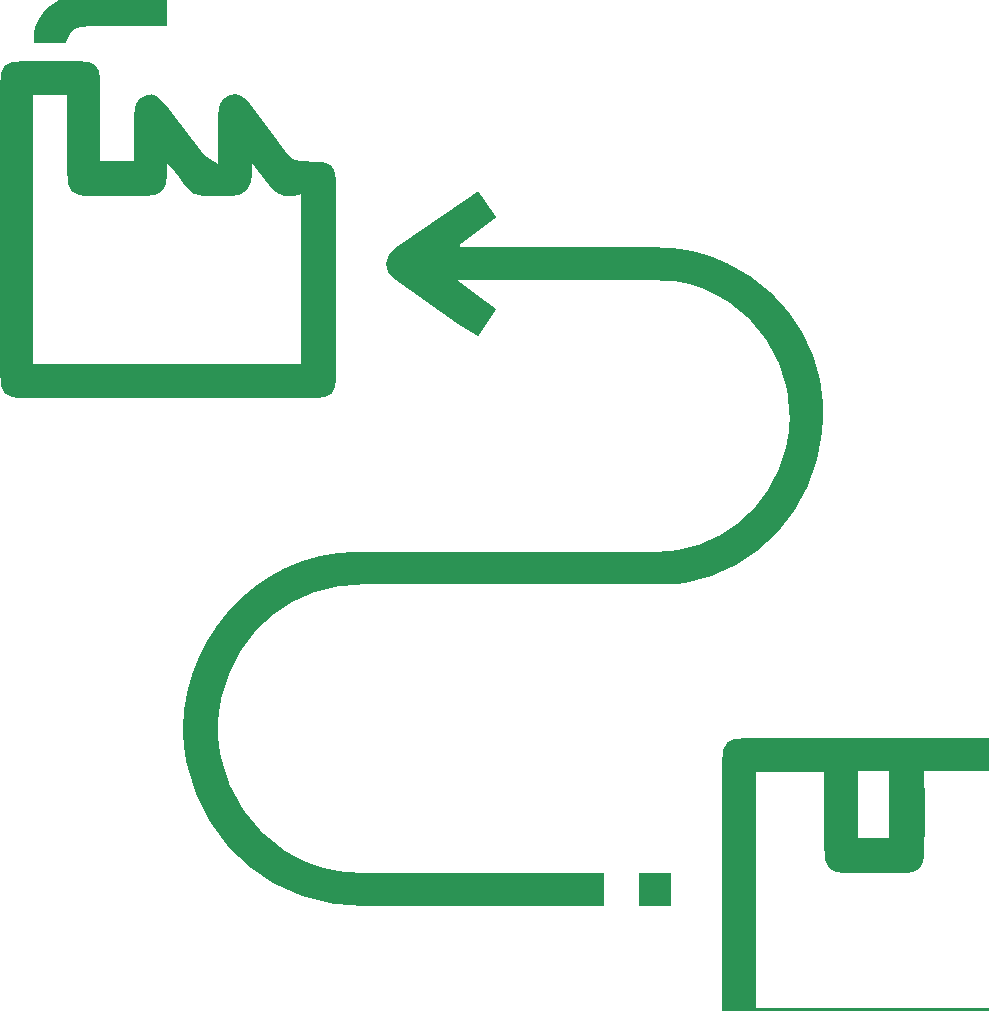 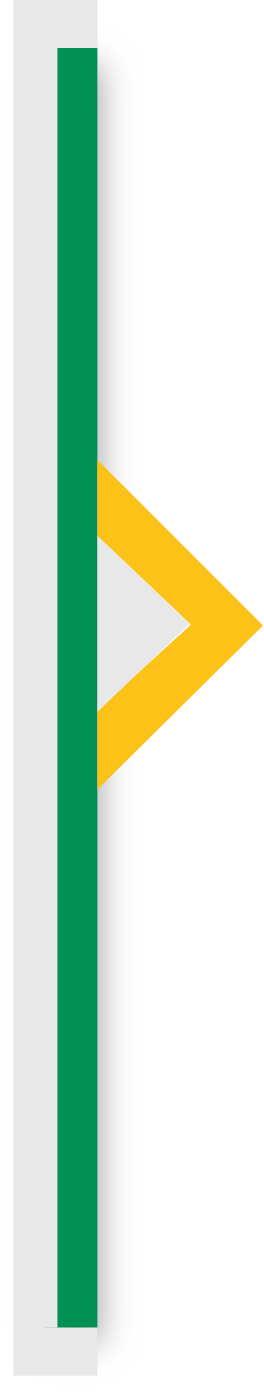 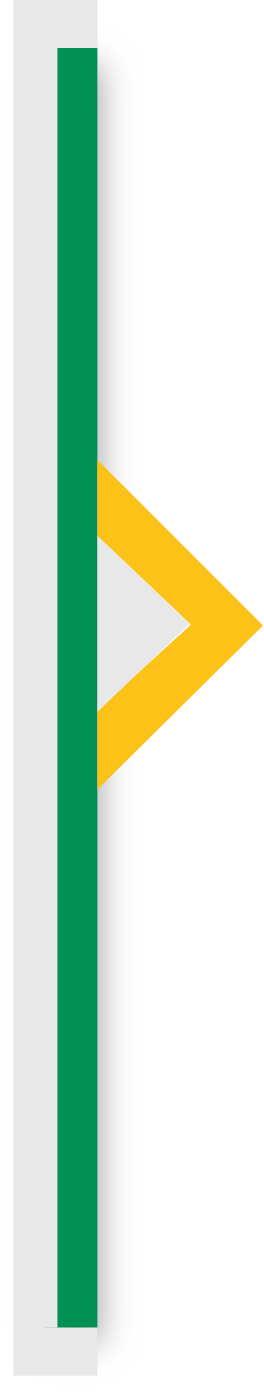 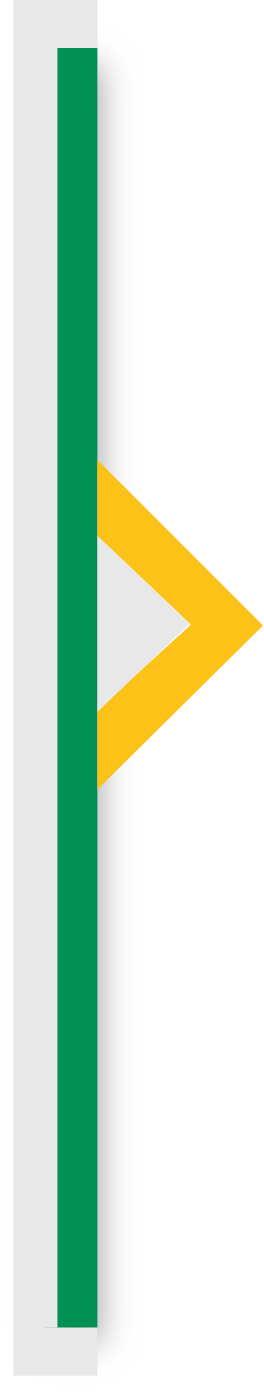 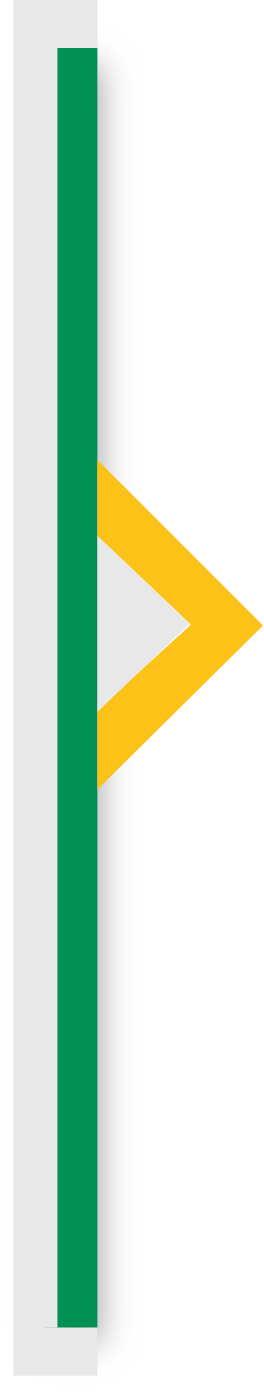 Inspecciones Portuarias
Realizamos inspección a su mercancía en puerto para verificar y cuidar la integridad de su carga.
Candados electrónicos:
Instalamos un candado electrónico en las puertas del contenedor para conocer la ubicación de la carga e identificar si la carga ha sido hurtada.
Dispositivo de Trazabilidad de reuso 
Brindamos trazabilidad a la carga a través de un dispositivo de reuso que brinda información de georreferenciación de la carga.
Verificación de conductor y vehículo:
Consultamos los antecedentes de conductores y vehículos para estar seguros de contar con personal confiable.
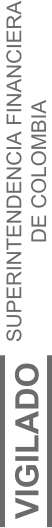 *Asistencia Carga es un servicio opcional y tiene dos categorías: básica y premium, por lo que dependiendo de la categoría tendrá acceso a más o menos servicios.
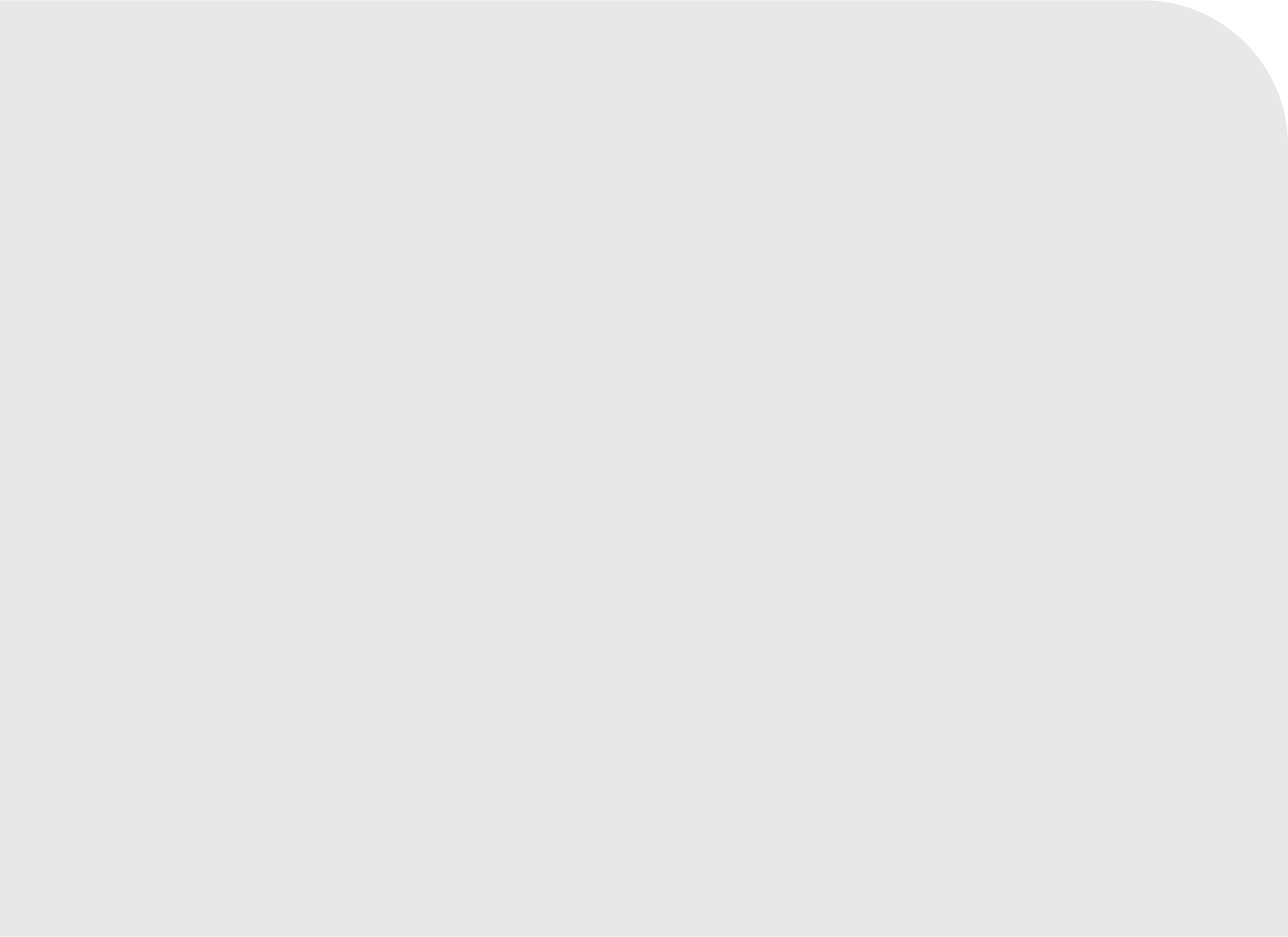 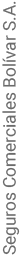 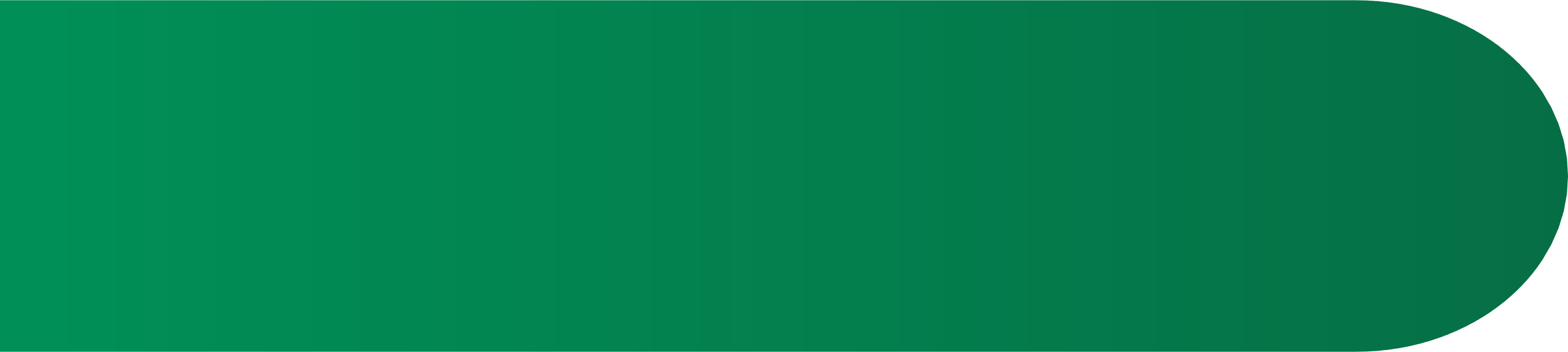 Asistencia Carga 
Tecnología
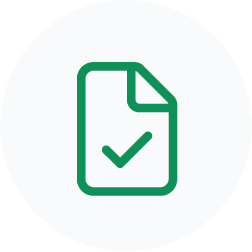 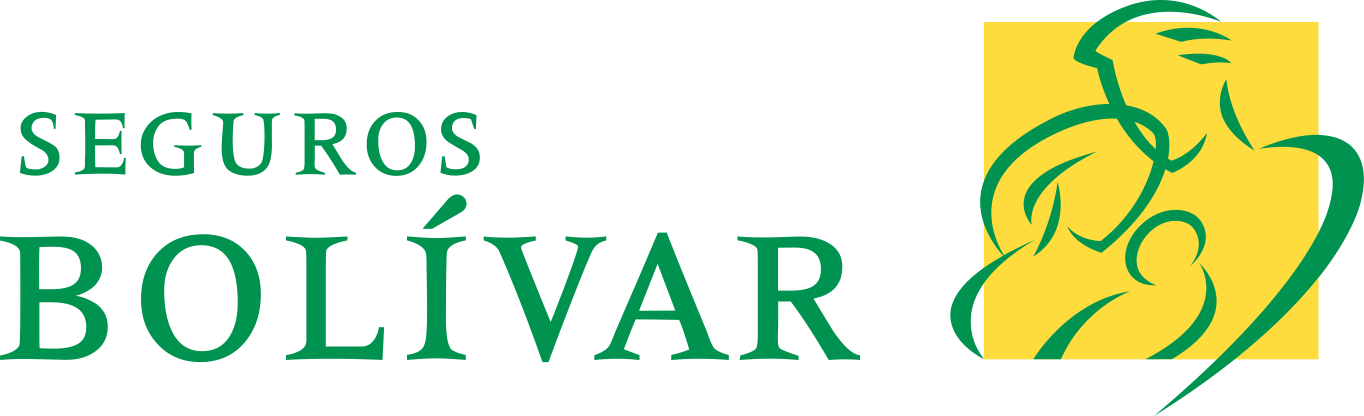 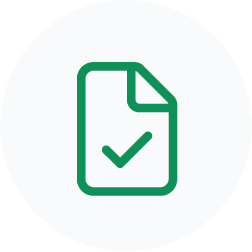 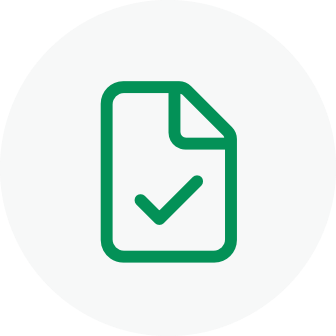 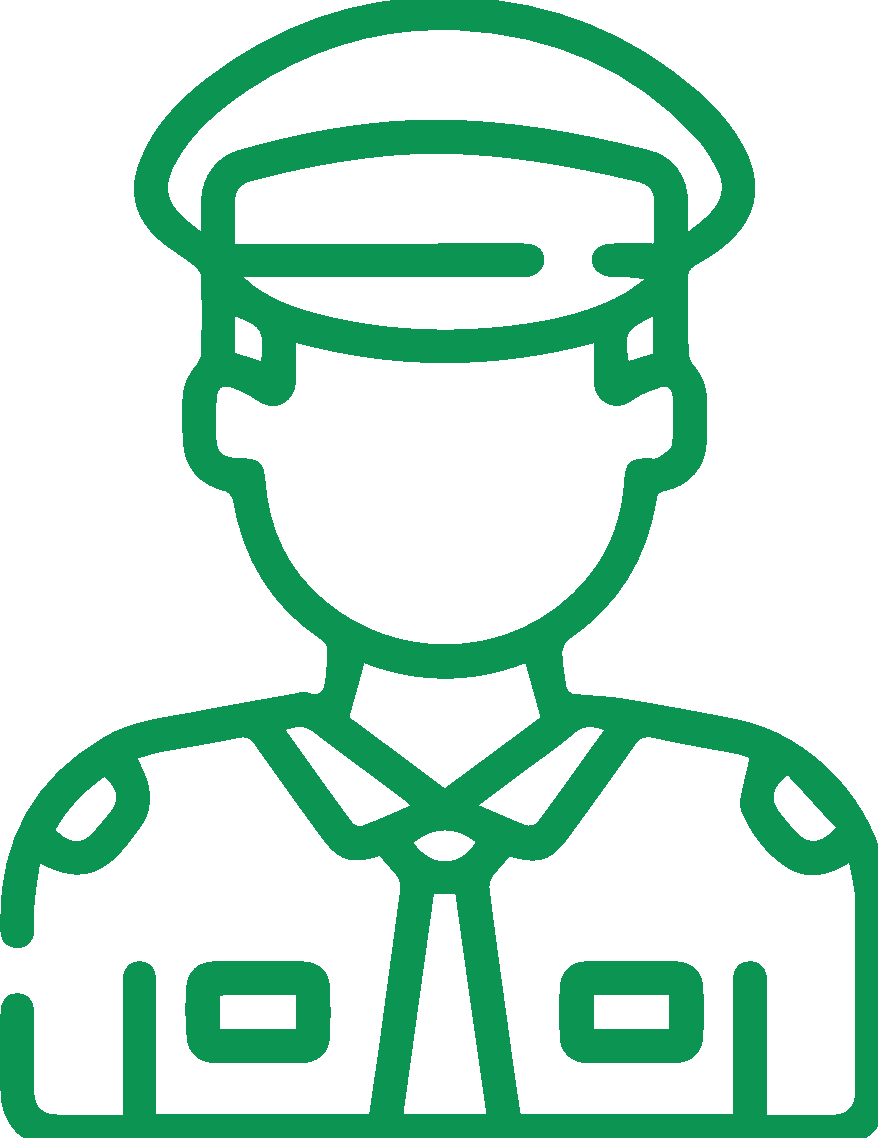 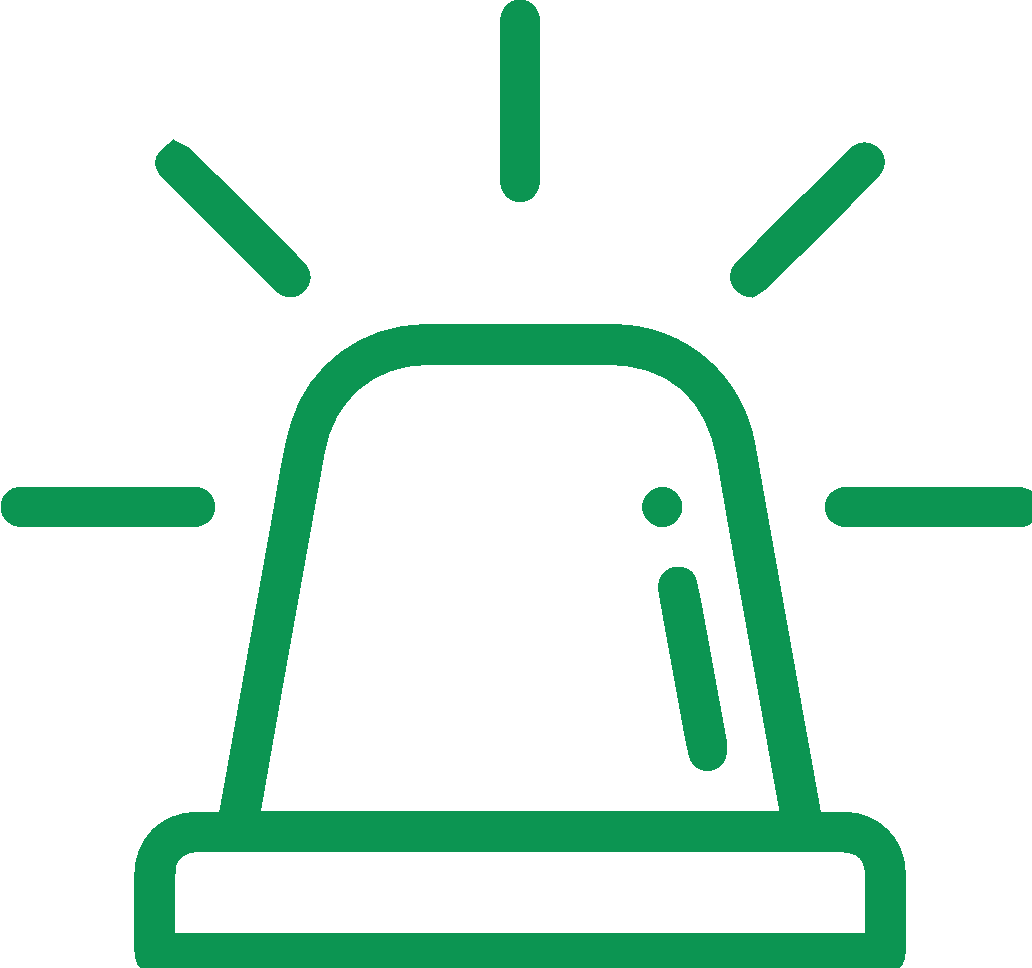 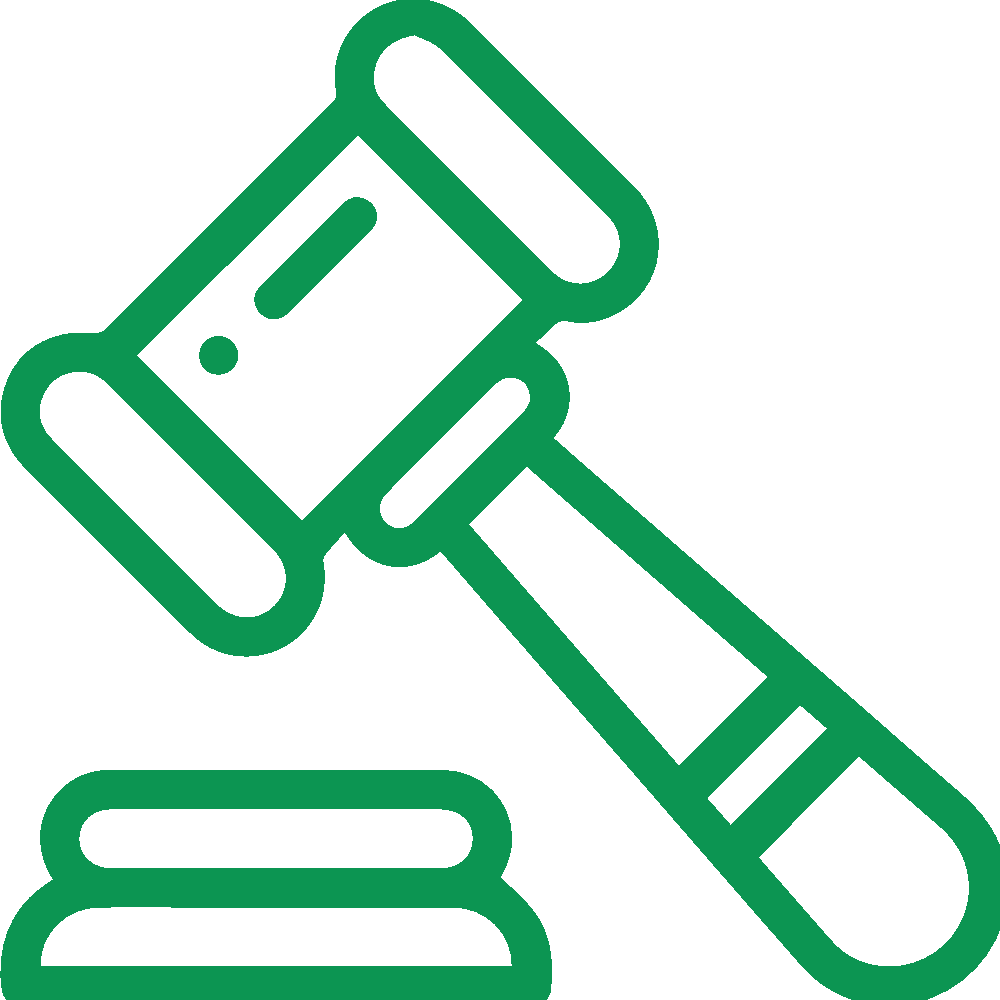 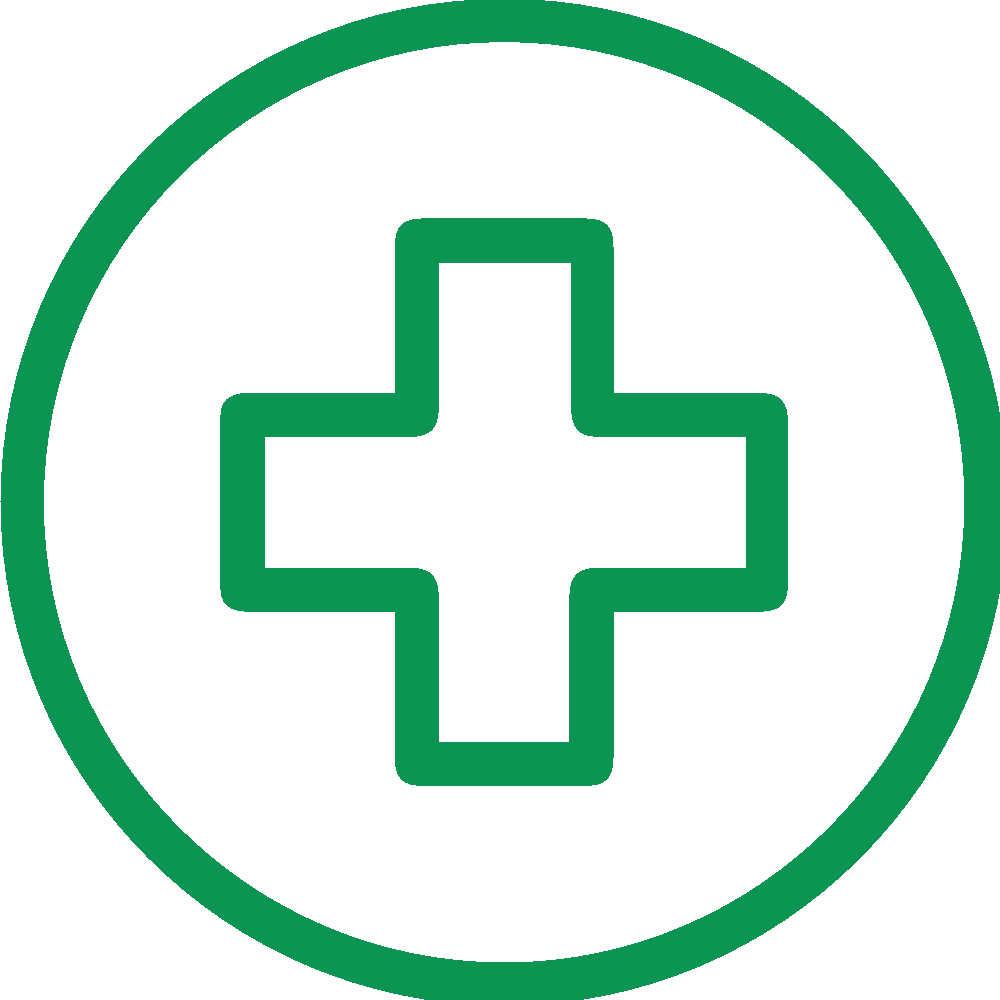 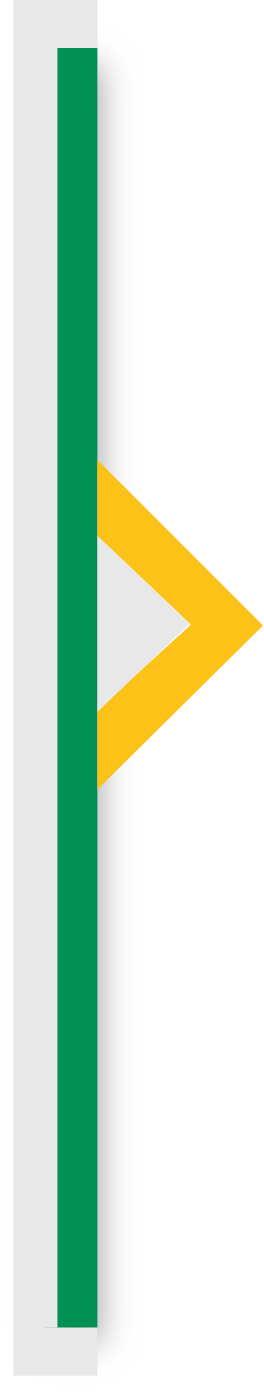 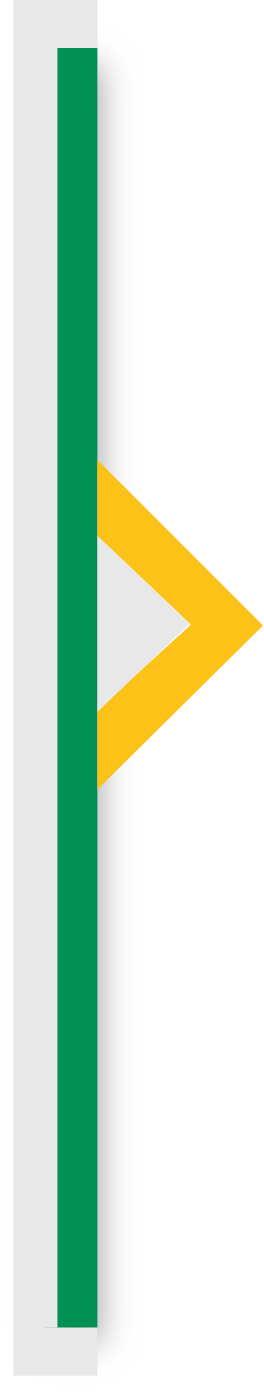 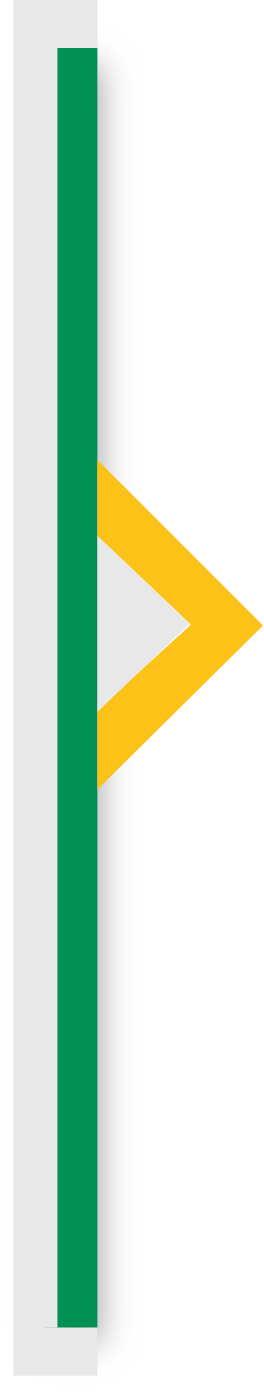 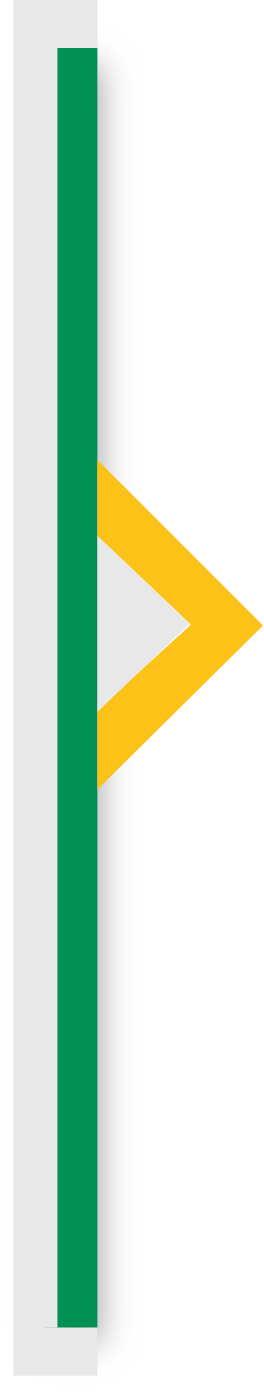 Acompañamiento físico en el lugar de la emergencia
En caso de accidente del vehículo o varada enviamos un acompañante a su conductor en el momento de emergencia, que también tomará fotografías como soporte de la eventualidad.
Escolta 
Un escolta acompañará a la carga y a su conductor con el ánimo de cuidar la integridad de la carga y reportar cualquier eventualidad.
Atención primaria en salud
Brindamos atención primaria en salud a su conductor en caso de sentirse enfermo o sufrir un accidente, nuestra red de médicos generales están a menos de 30 segundos al alcance.
Asesoría jurídica
Brindamos asesoría jurídica telefónica para asesorarlo en trámites de importación exportación y en trayecto nacional.
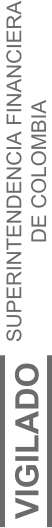 *Asistencia Carga es un servicio opcional y tiene dos categorías básica y premium, por lo que dependiendo de la categoría tendrá acceso a más o menos servicios.
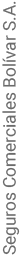 Formación Webinars
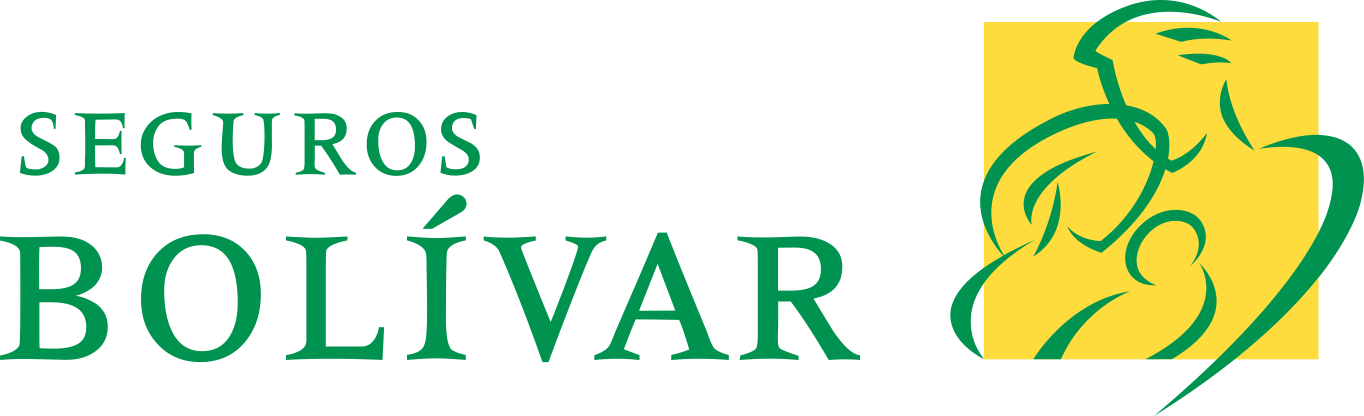 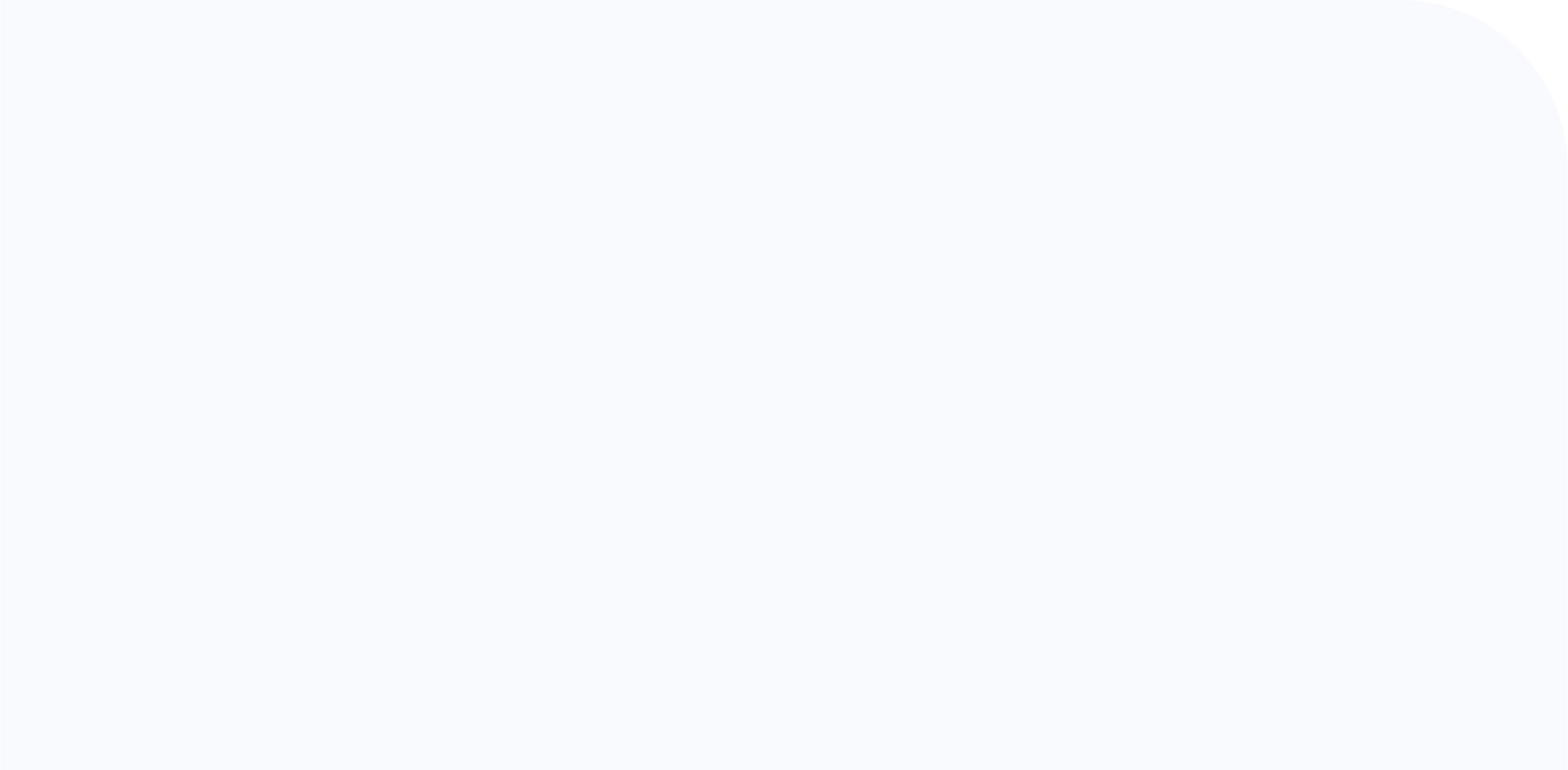 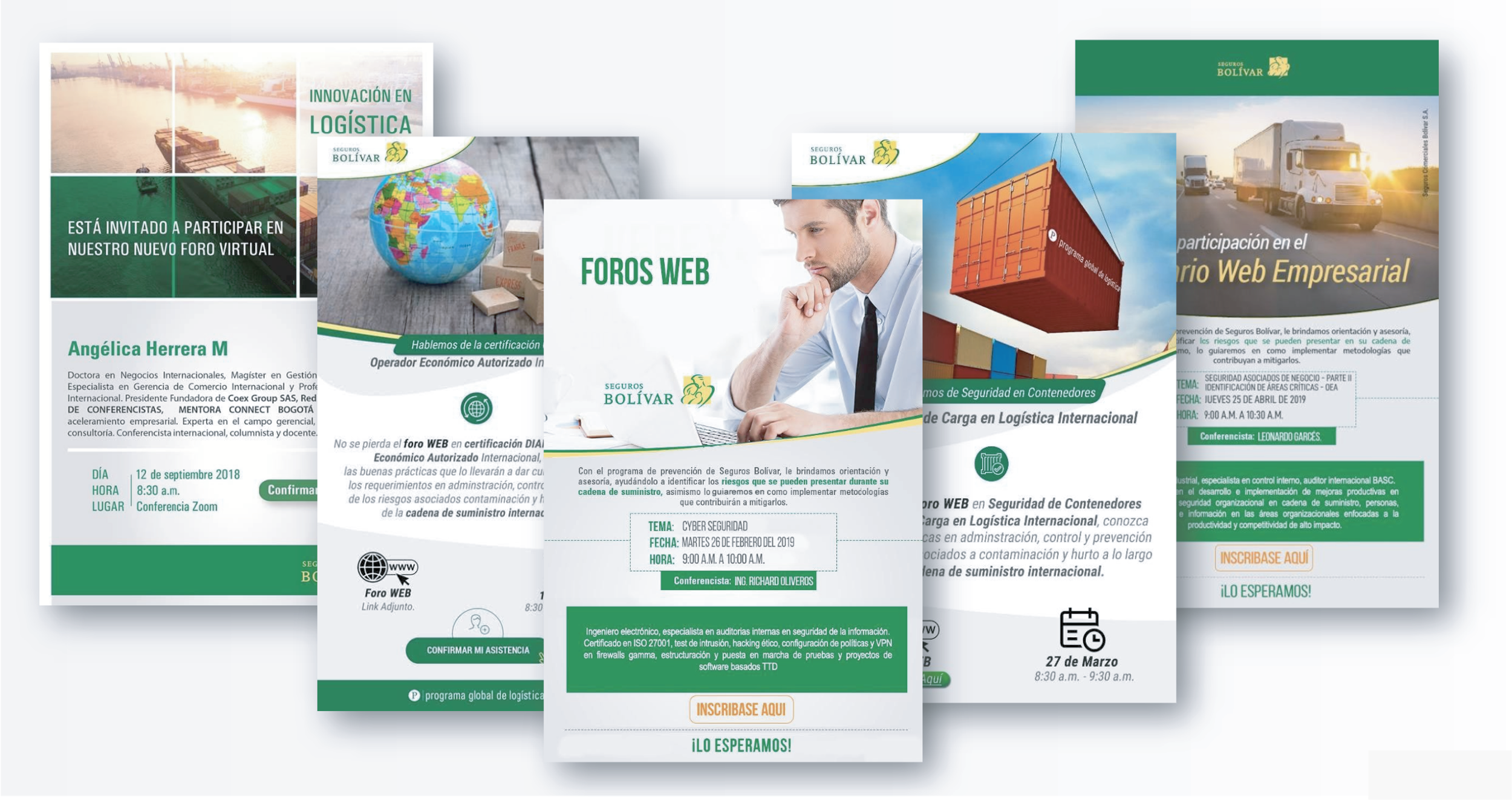 A lo largo del año será invitado a diferentes webinars dictados por conferencistas nacionales e internacionales donde abordamos temáticas actualizadas en:
Sostenibilidad
Tecnologías de la industria 4.0 aplicadas a la cadena de suministro
Seguros 
Logística
Cumplimiento normativo en cadena de suministro
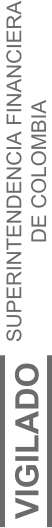 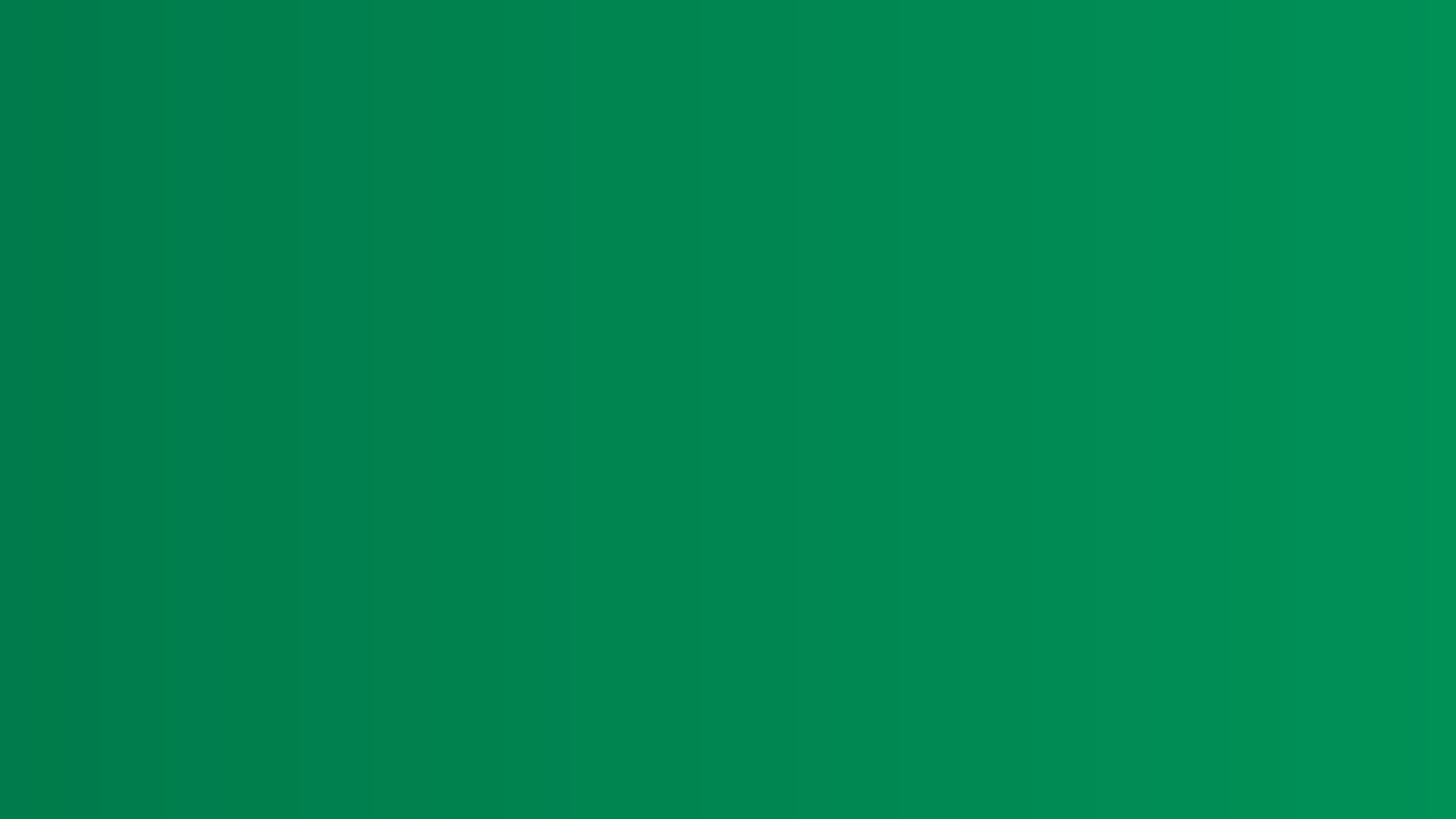 Formación
Portal de Prevención
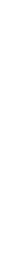 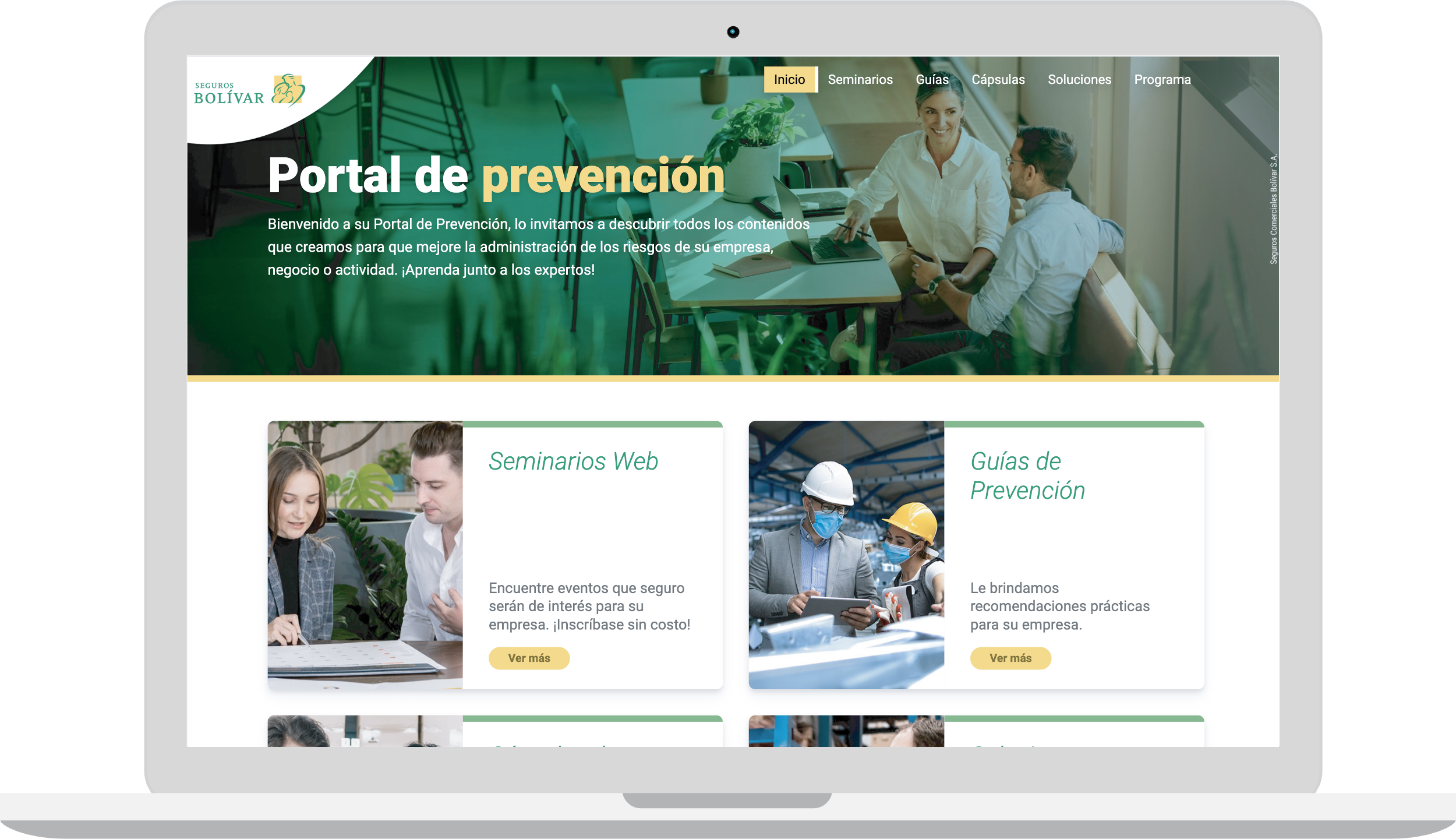 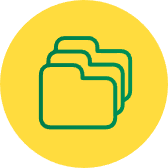 Repositorio de webinars
Guías para prevenir riesgos en su 
operación de transporte
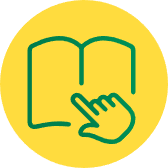 Contiene video Cápsulas con expertos en temas de:
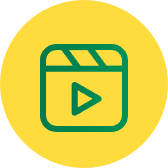 Seguros 
Logística
Cumplimiento normativo en cadena de suministro
Sostenibilidad
Tecnologías de la industria 4.0 aplicadas a la cadena de suministro
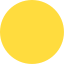 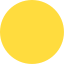 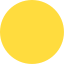 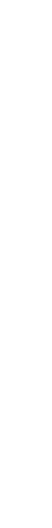 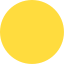 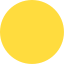 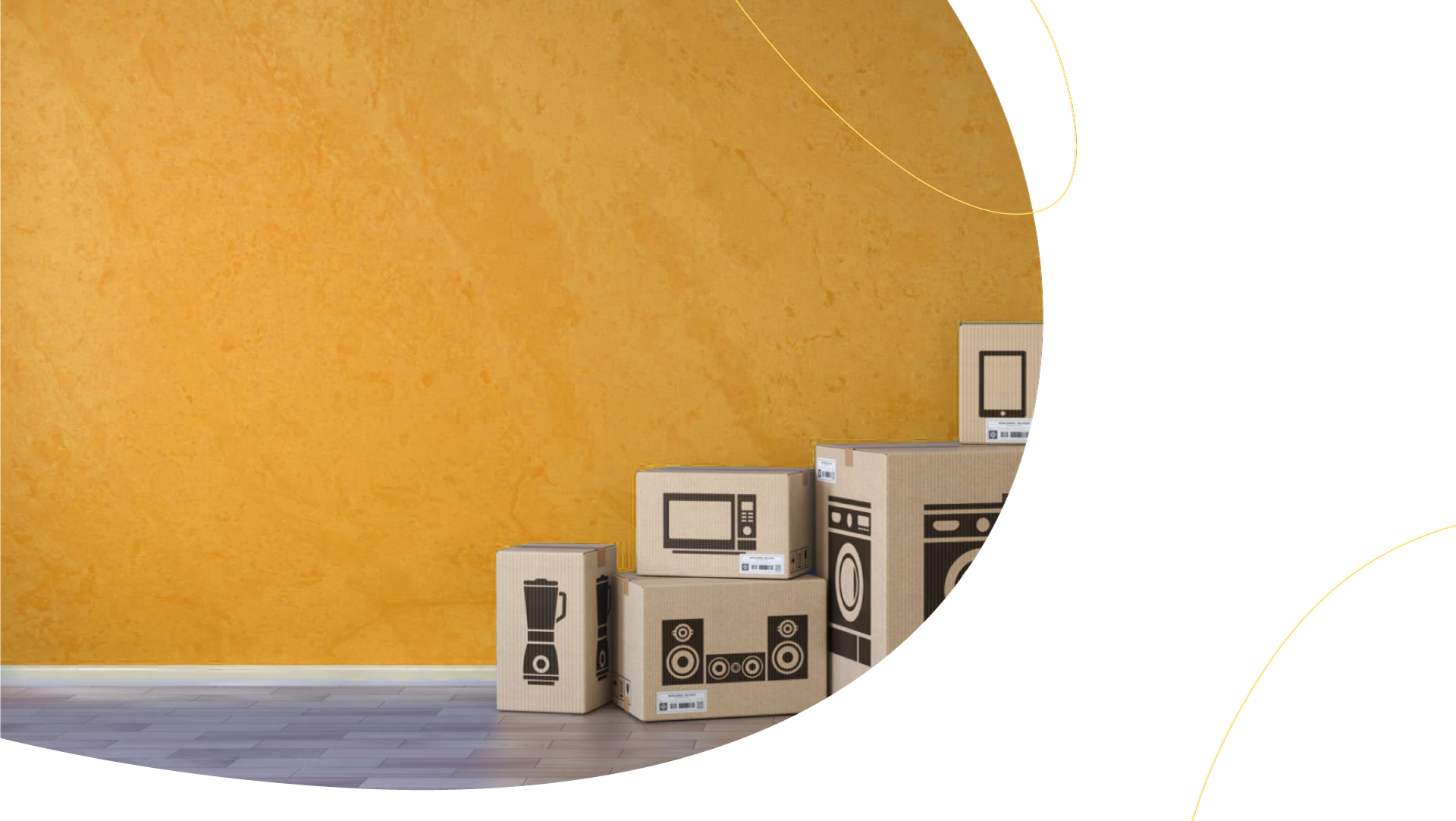 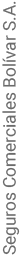 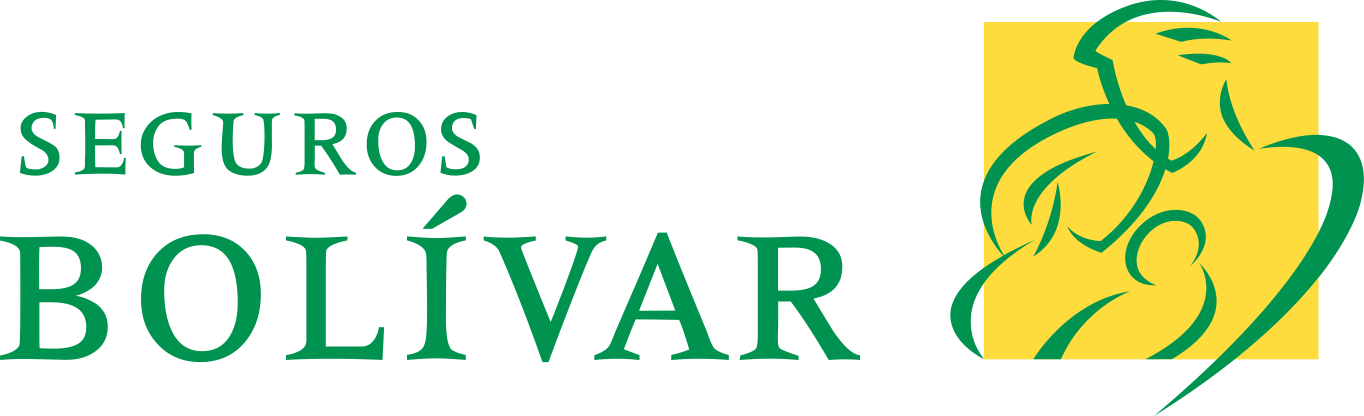 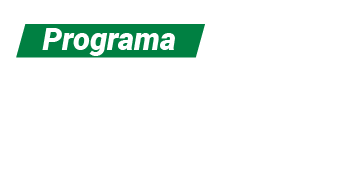 El riesgo está 
en los detalles
para el Sector de Tecnología
Gracias
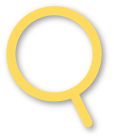 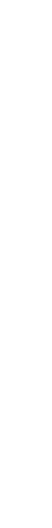